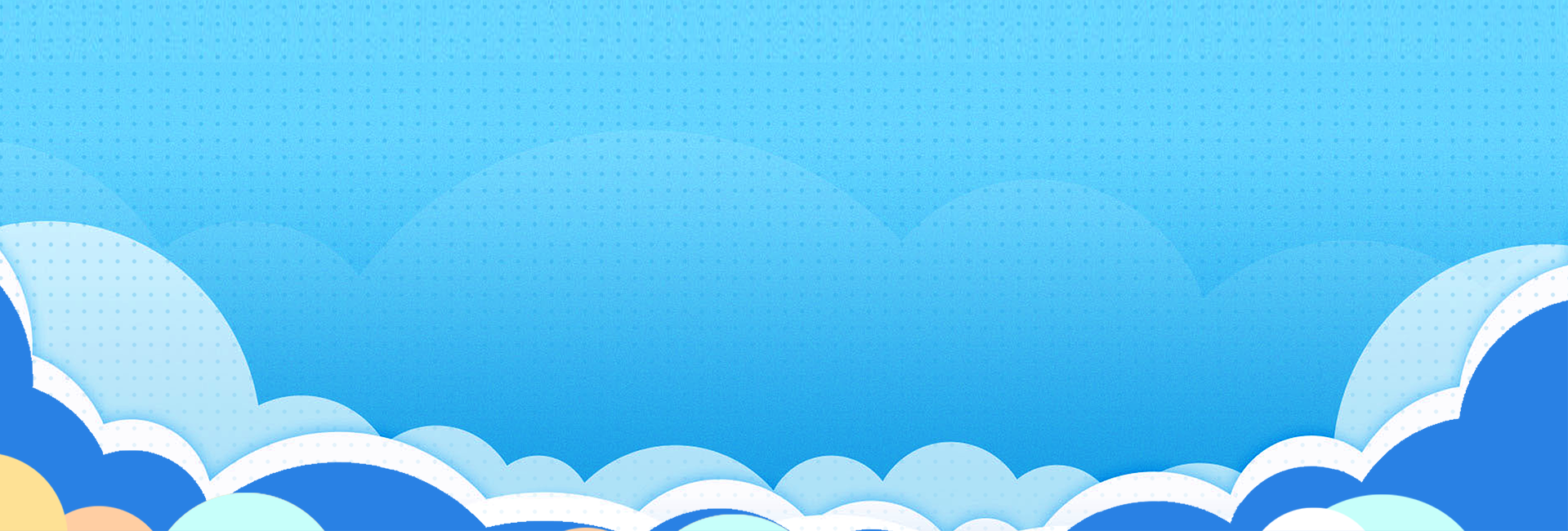 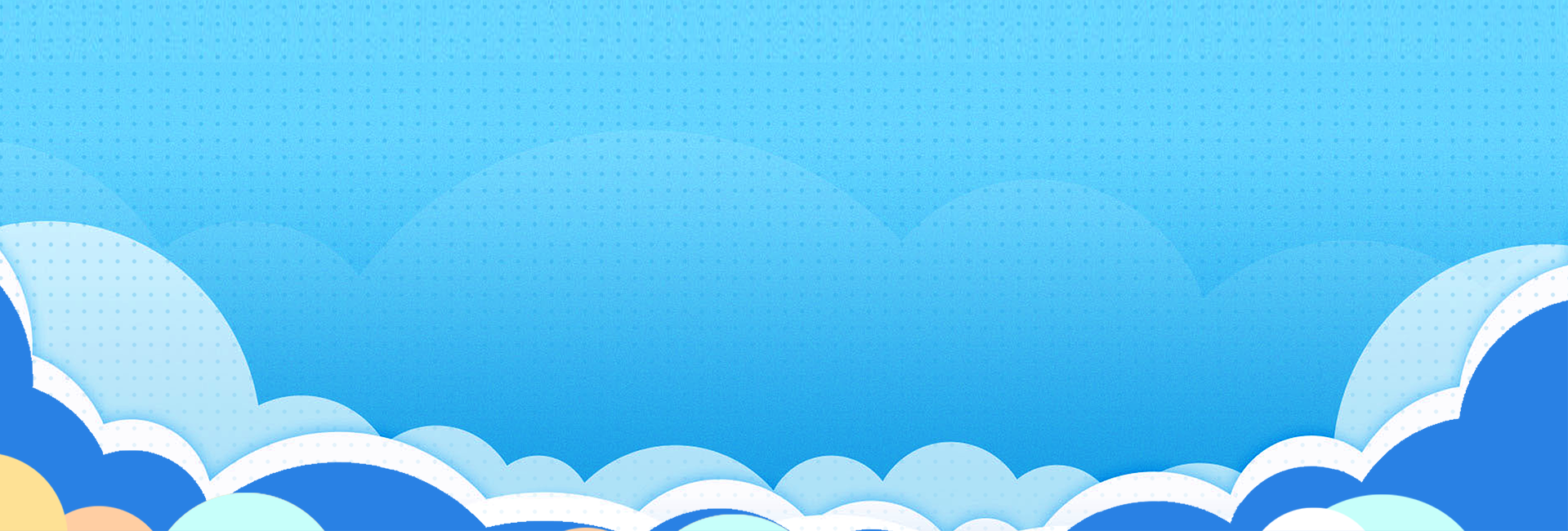 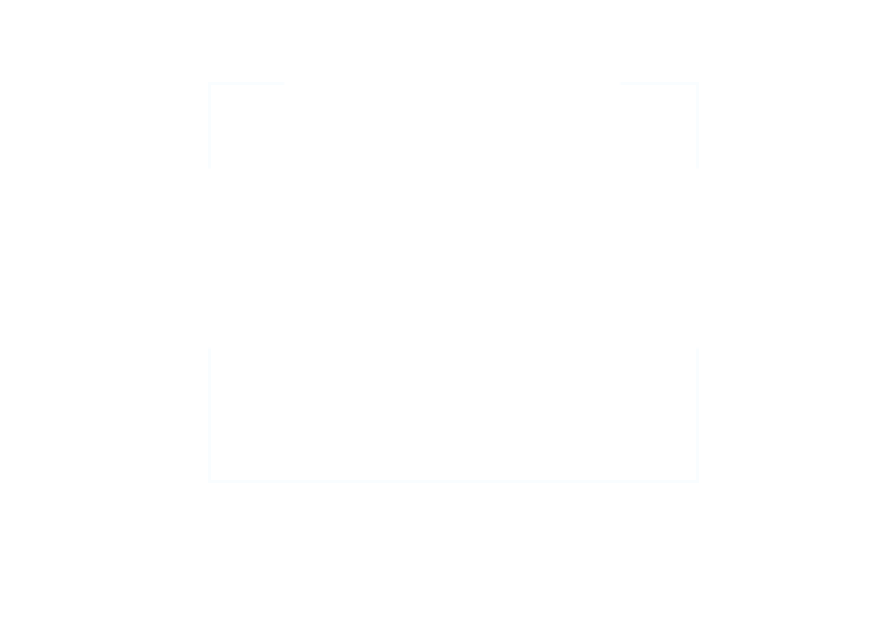 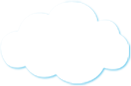 KHOA HỌC
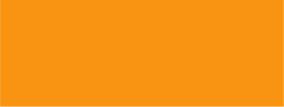 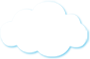 TIẾT 45 :SỬ DỤNG NĂNG LƯỢNG ĐIỆN
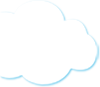 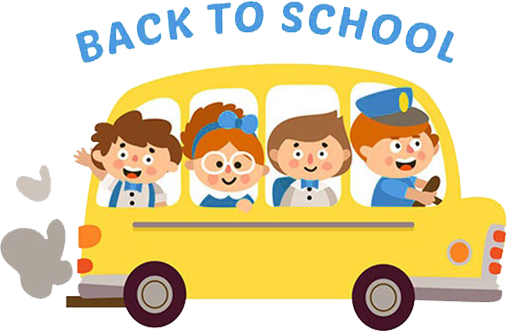 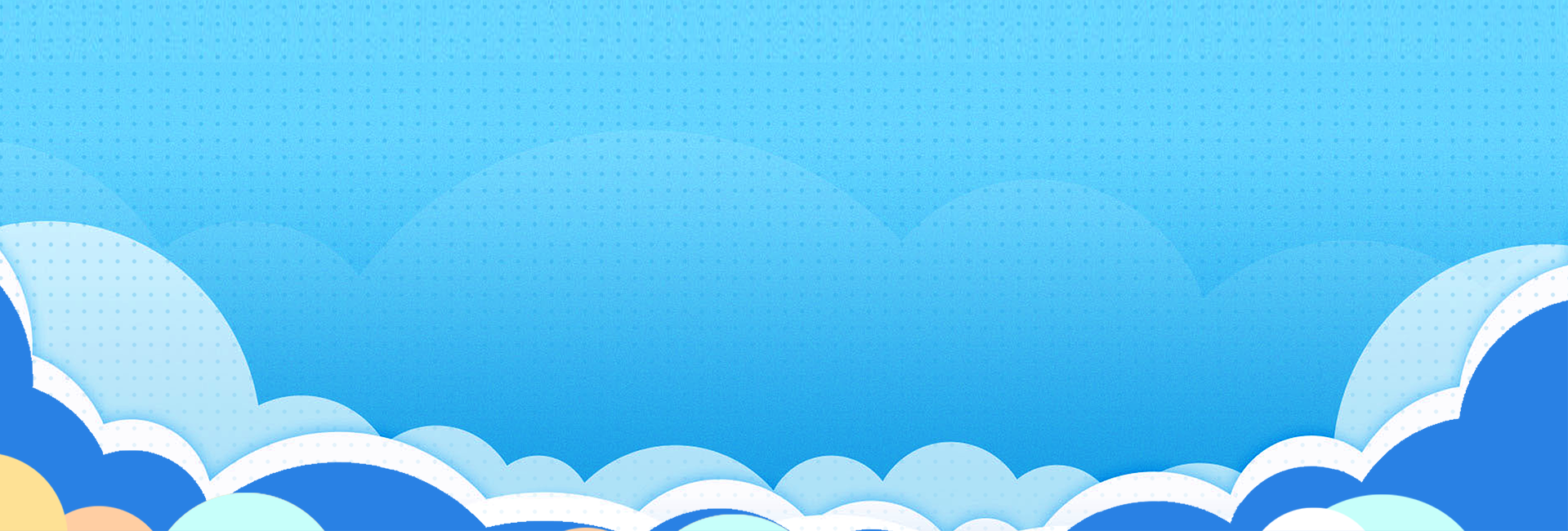 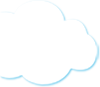 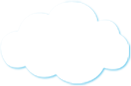 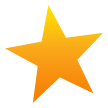 KHỞI ĐỘNG
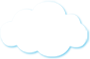 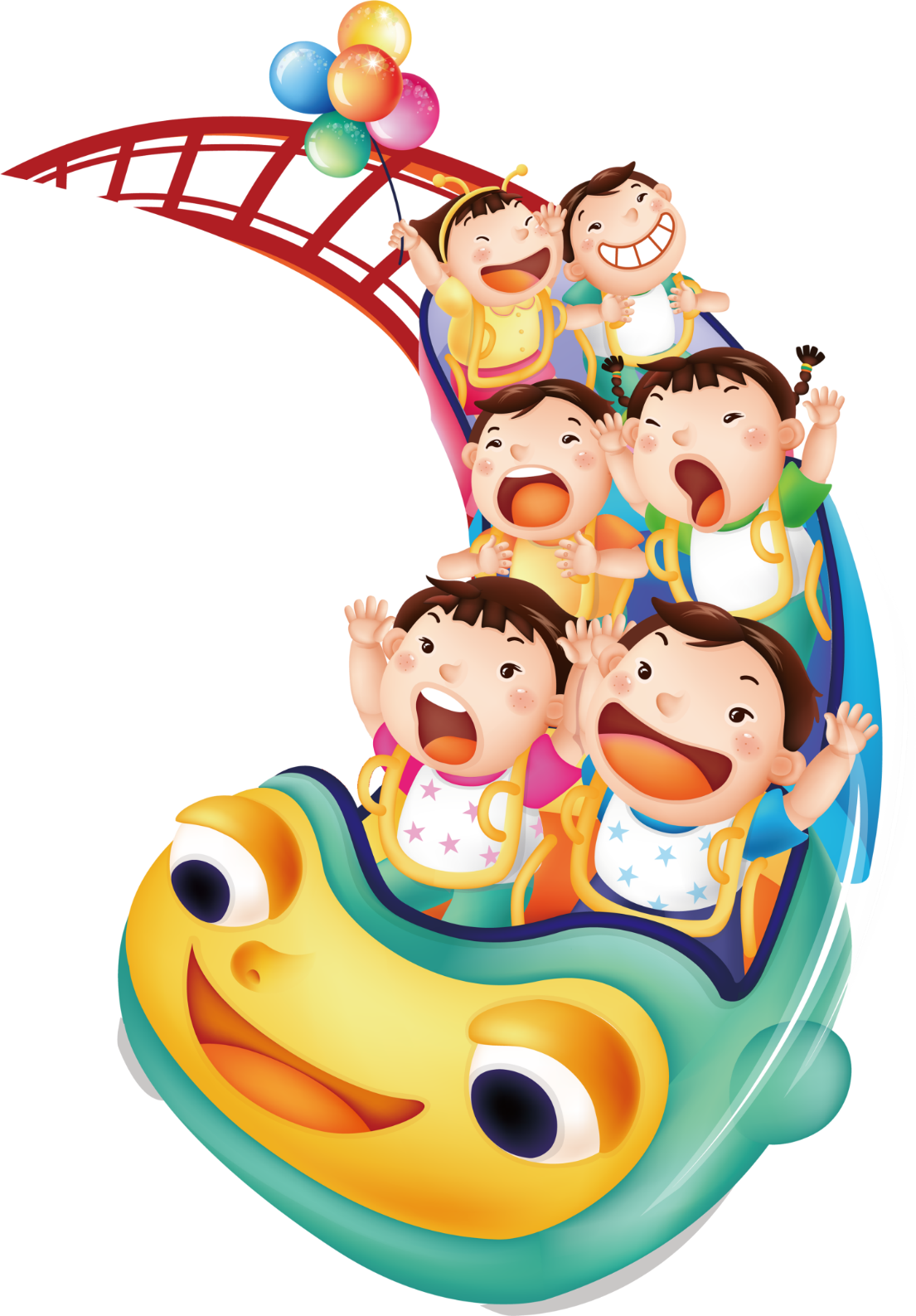 - Con người sử dụng năng lượng nước chảy trong những việc gì ?
- Con người sử dụng năng lượng gió trong những việc gì?
- Con người sử dụng năng lượng nước chảy trong những việc gì?
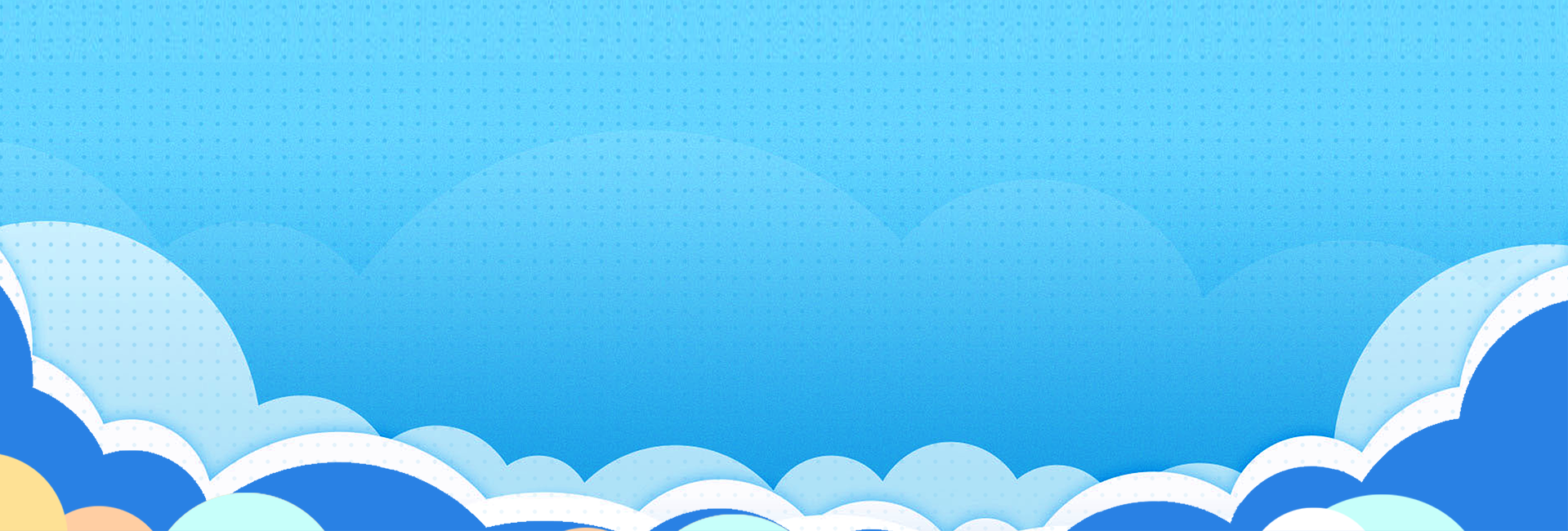 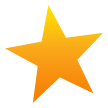 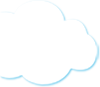 KHOA HỌC
Sử dụng năng lượng điện
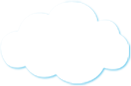 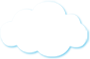 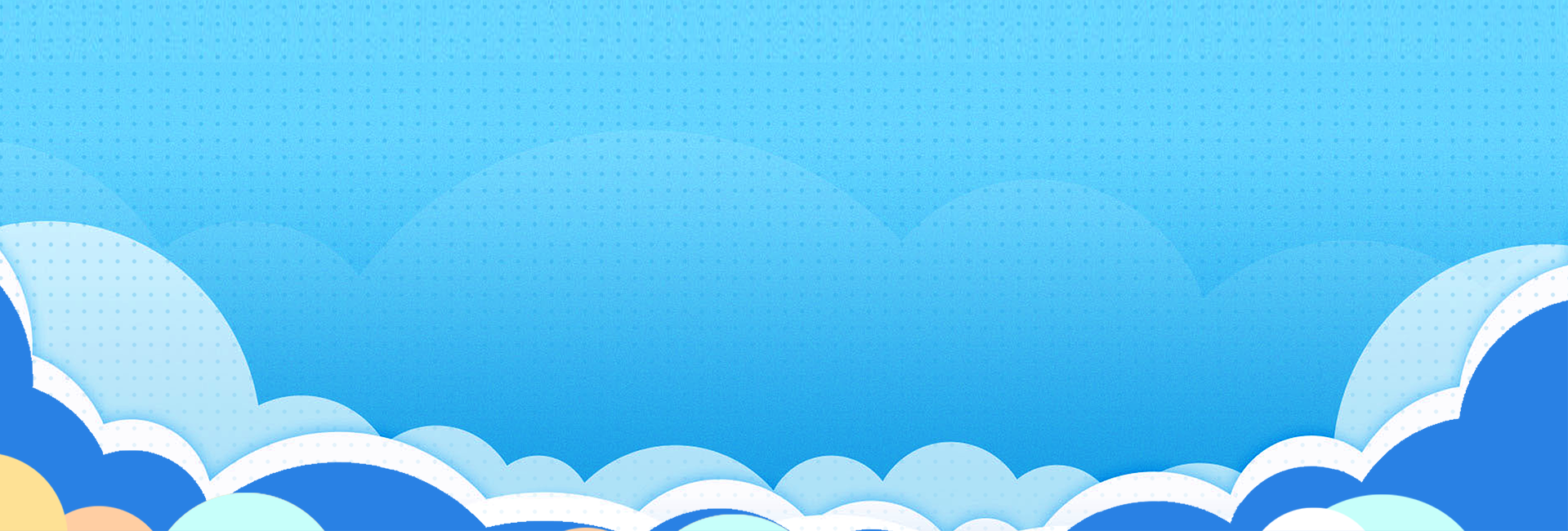 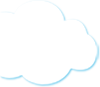 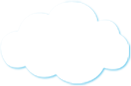 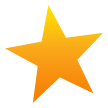 01
Khám phá
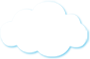 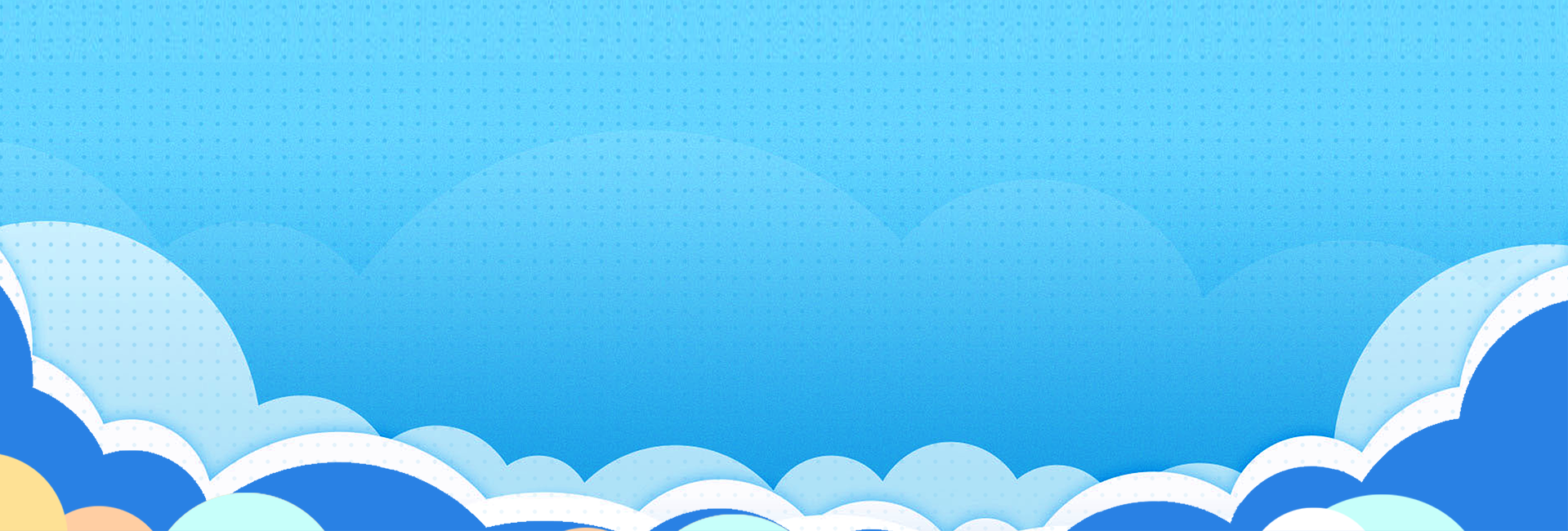 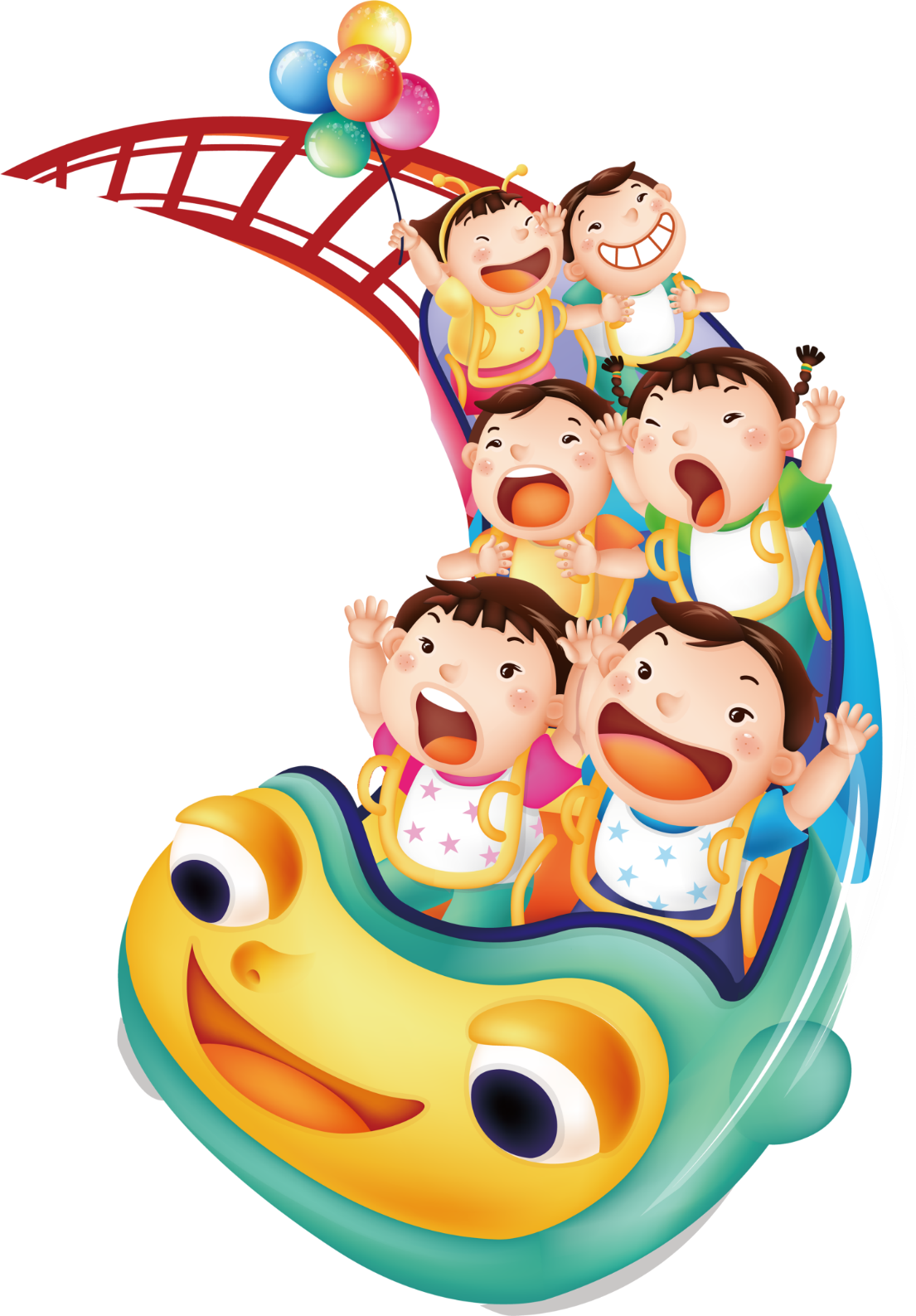 - Con người sử dụng năng lượng nước chảy trong những việc gì ?
- Con người sử dụng năng lượng nước chảy trong những việc gì ?
Em hãy kể tên một số đồ dùng, máy móc sử dụng năng lượng điện.
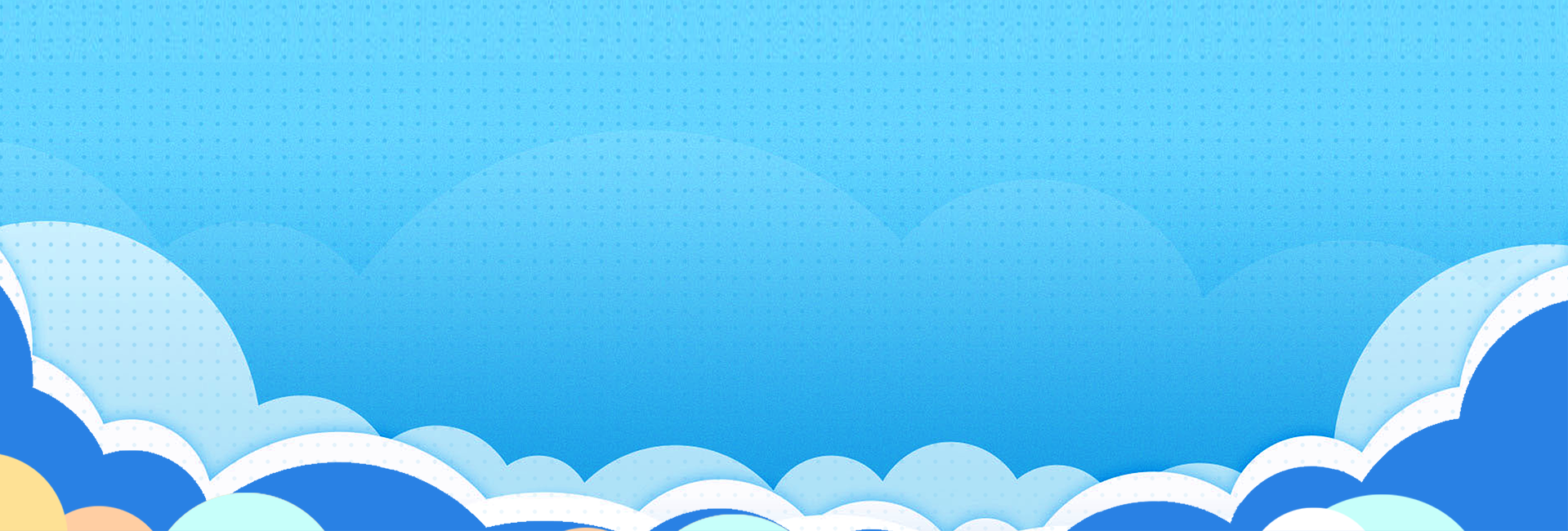 Một số đồ dùng, máy móc sử dụng năng lượng điện
2
3
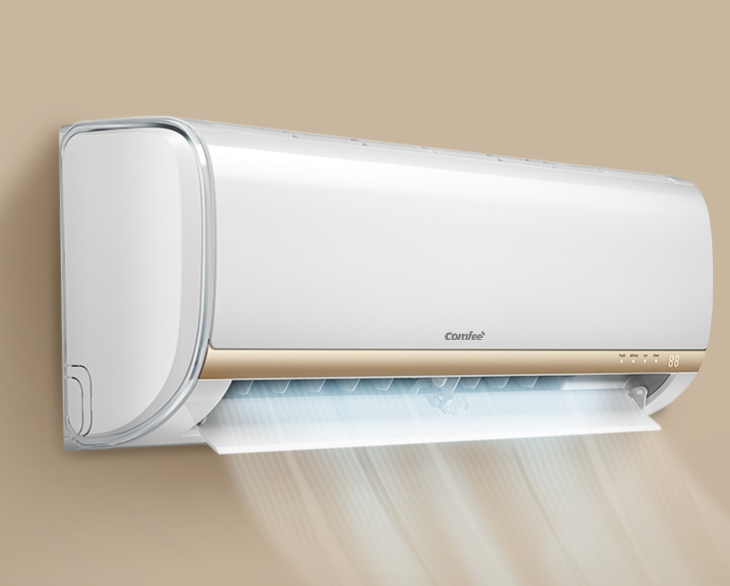 1
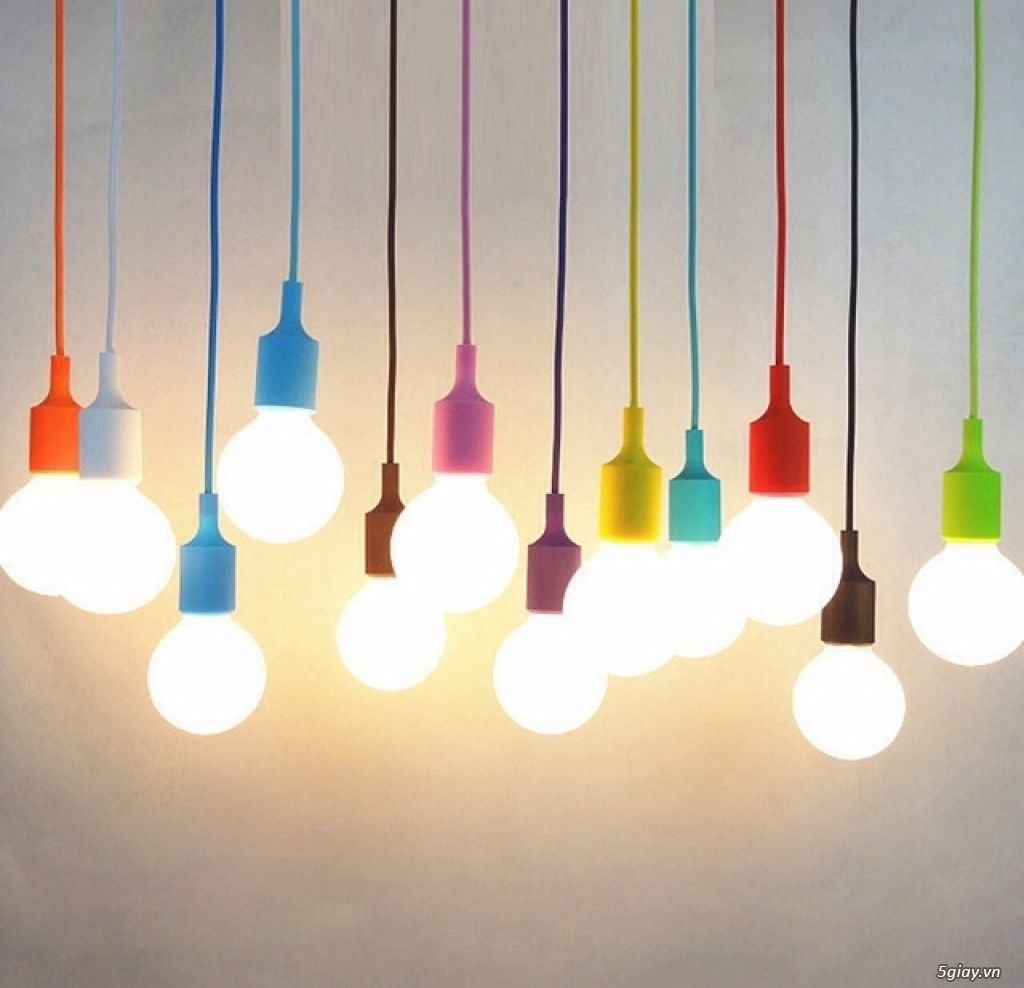 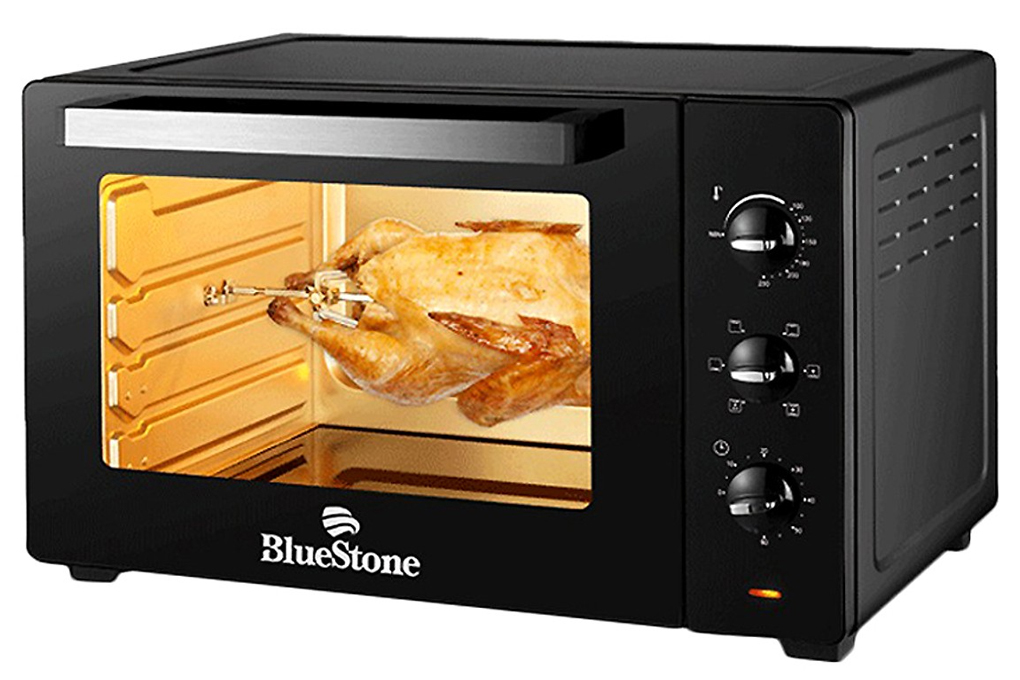 4
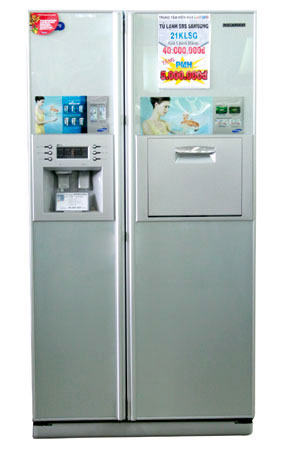 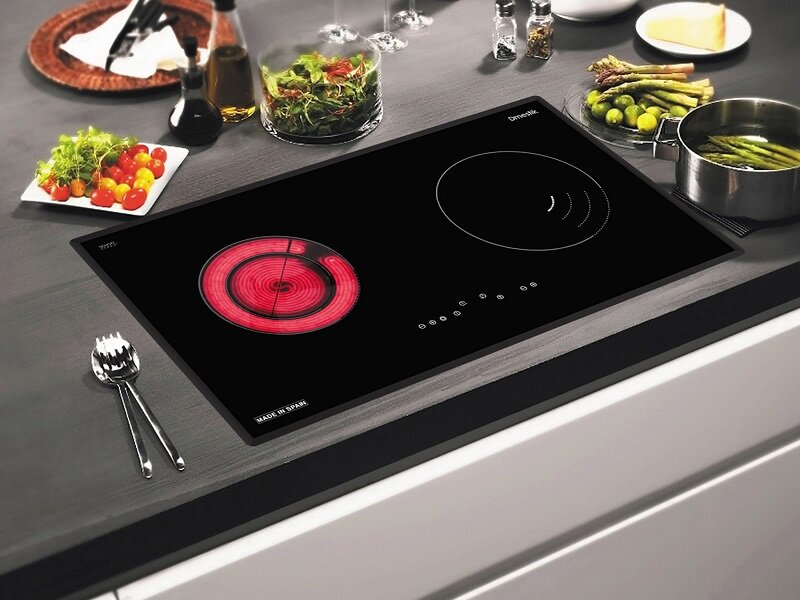 5
6
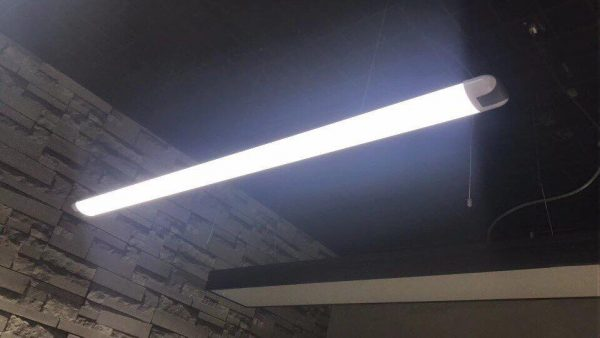 8
9
7
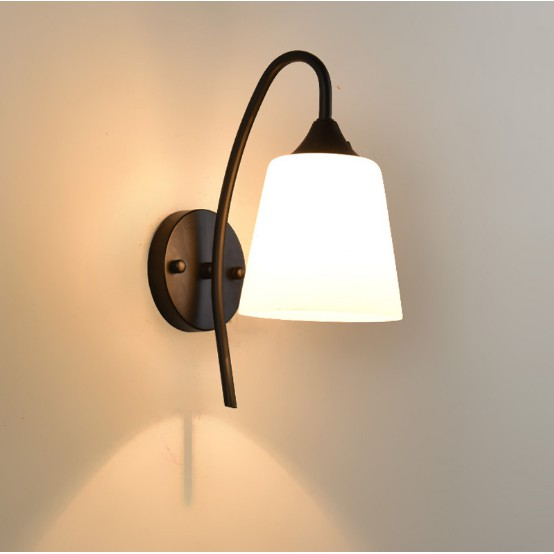 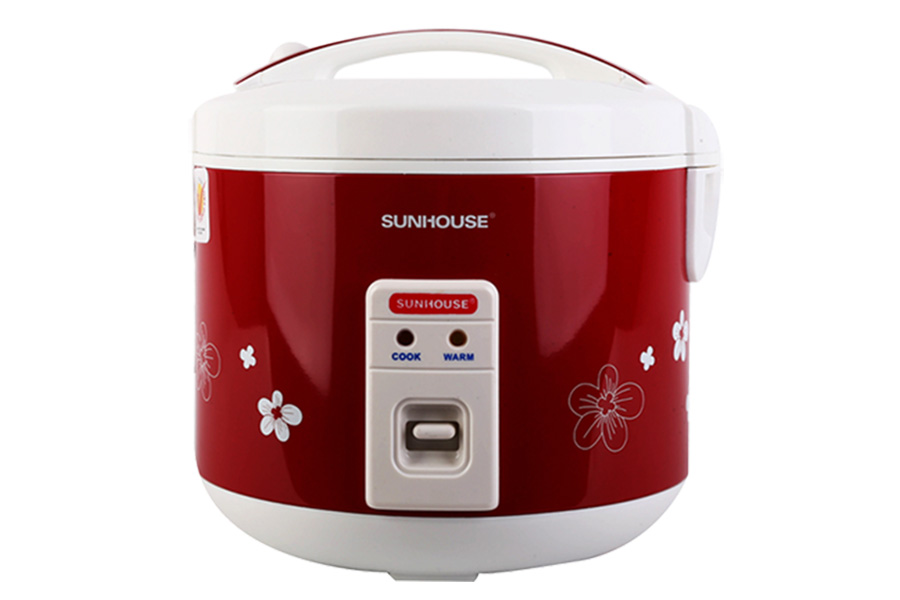 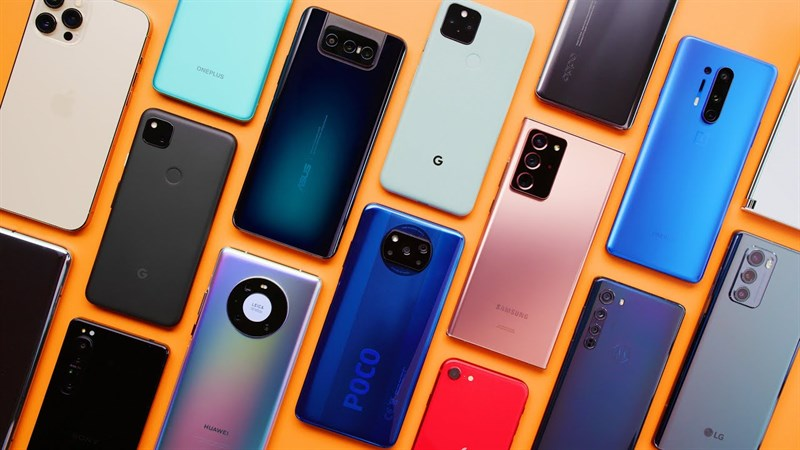 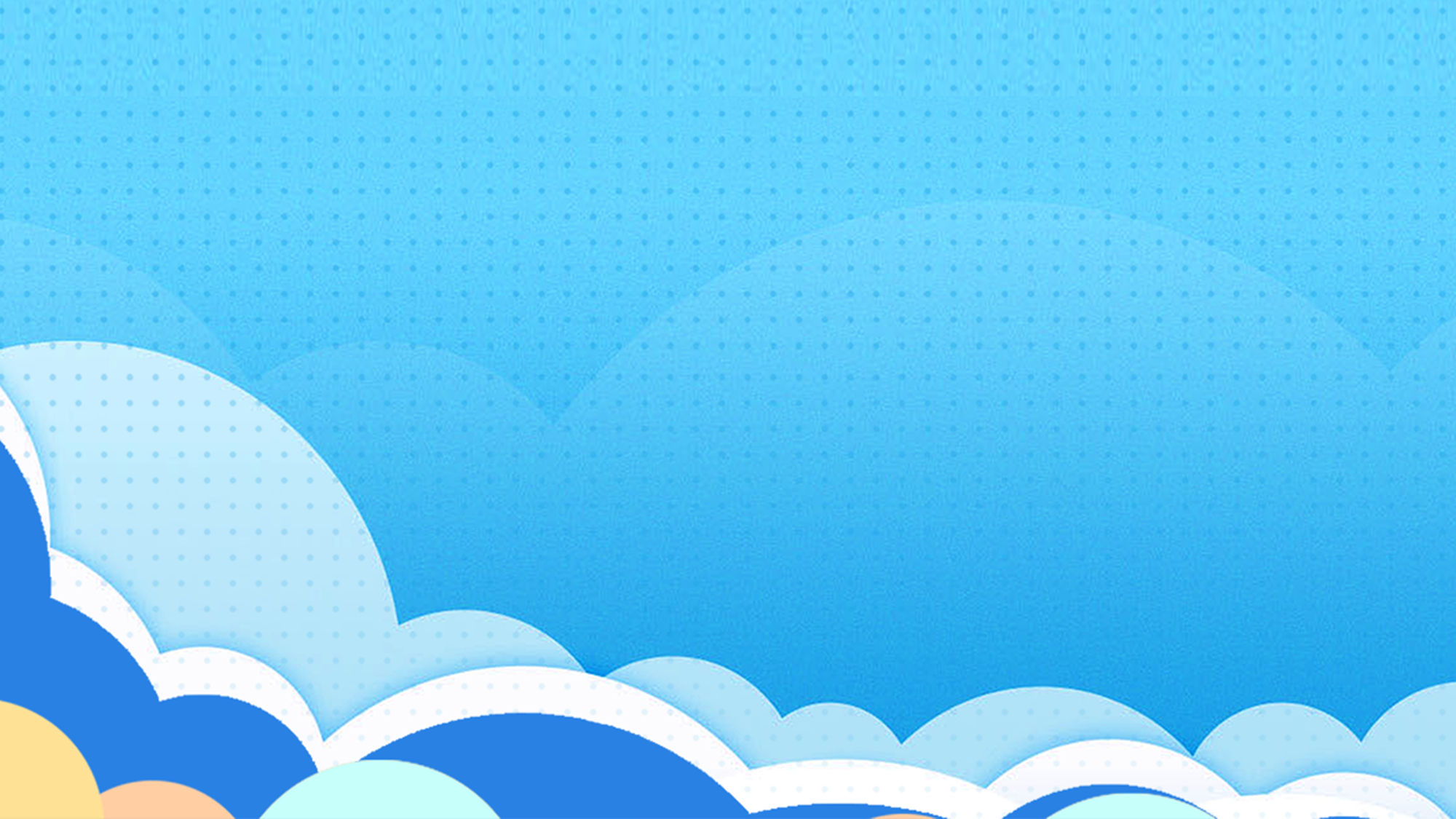 Theo em, điện trong ổ cắm mà các đồ dùng, máy móc đó sử dụng được lấy từ đâu?
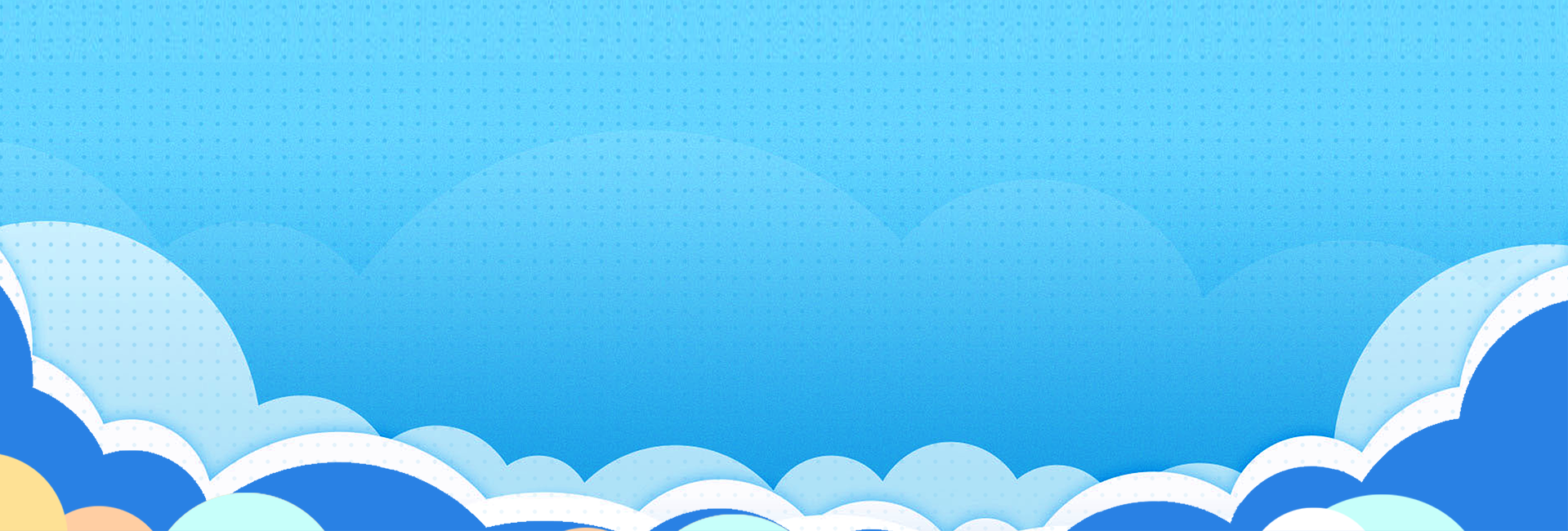 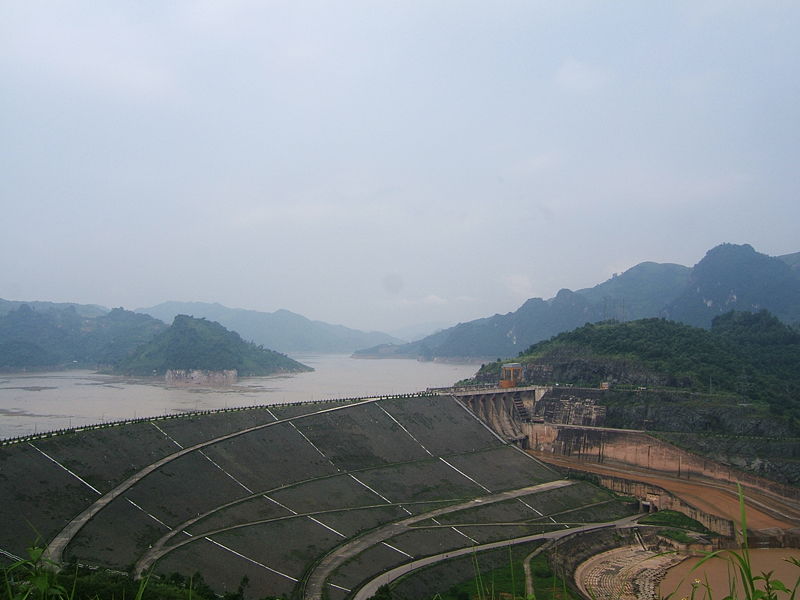 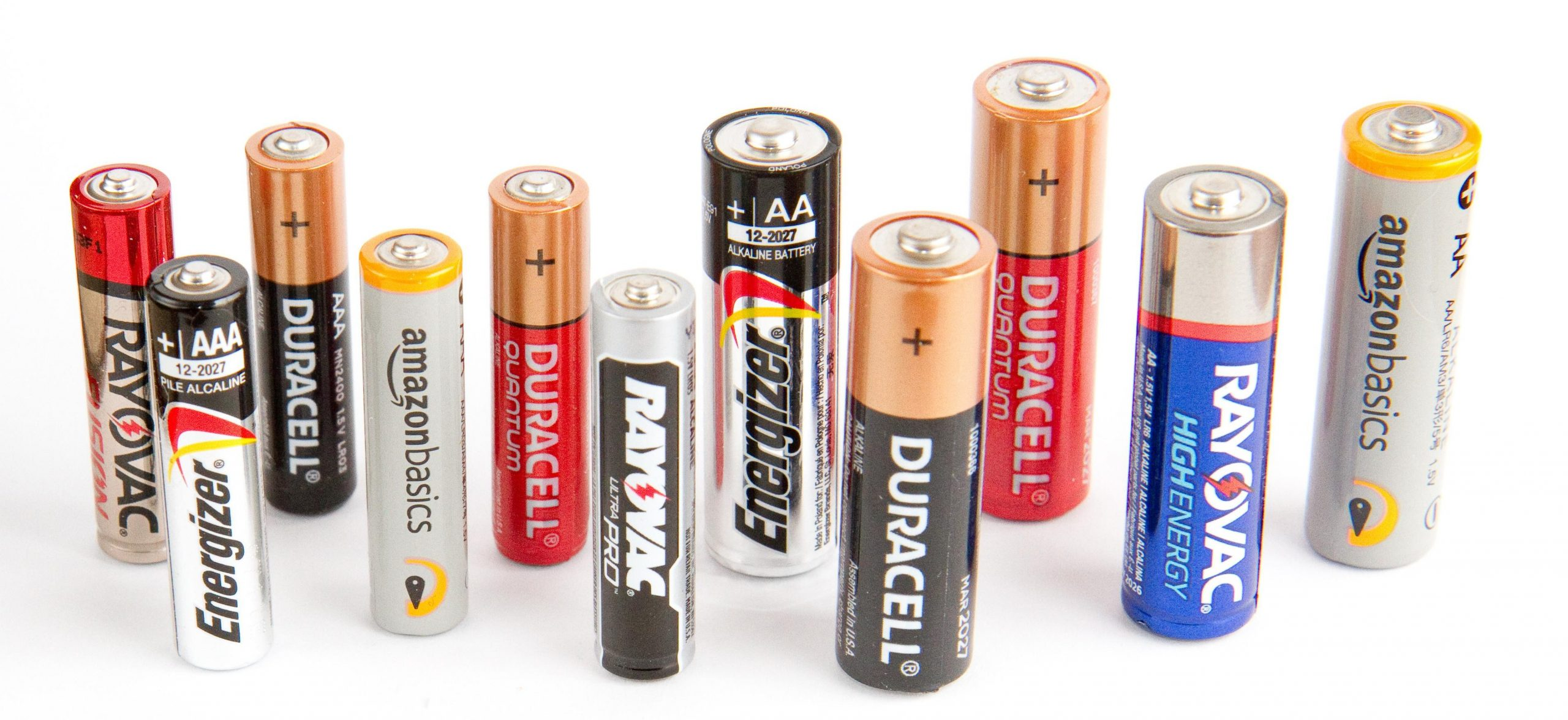 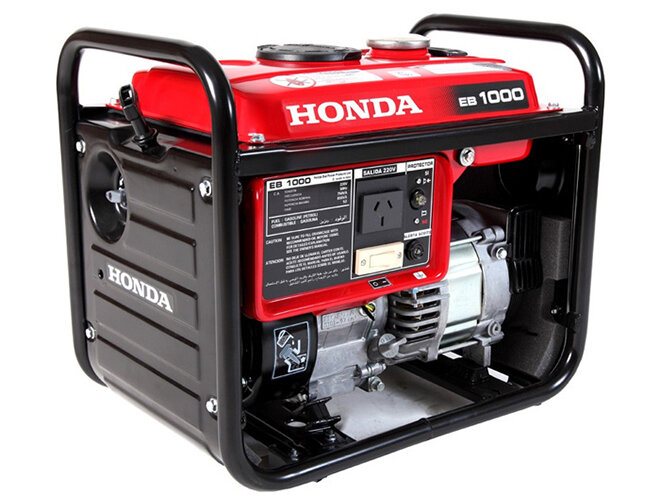 Nhà máy thuỷ điện
Pin
Ắc quy
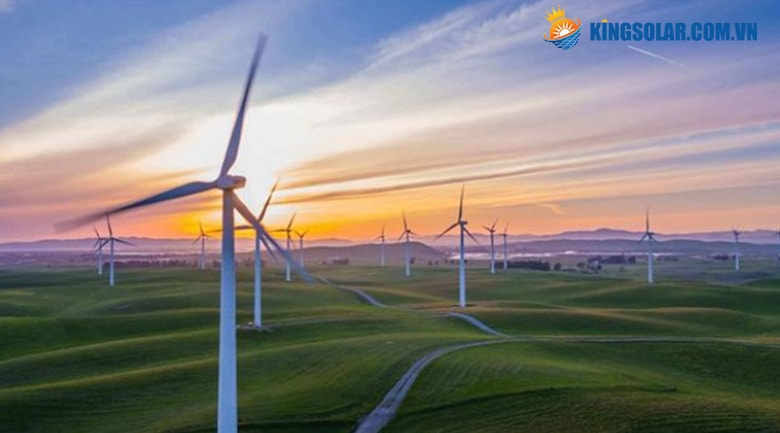 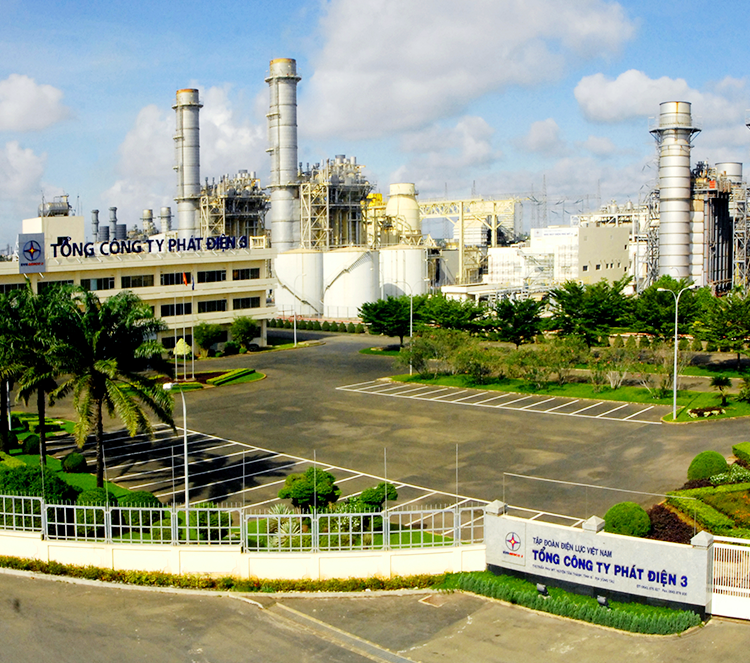 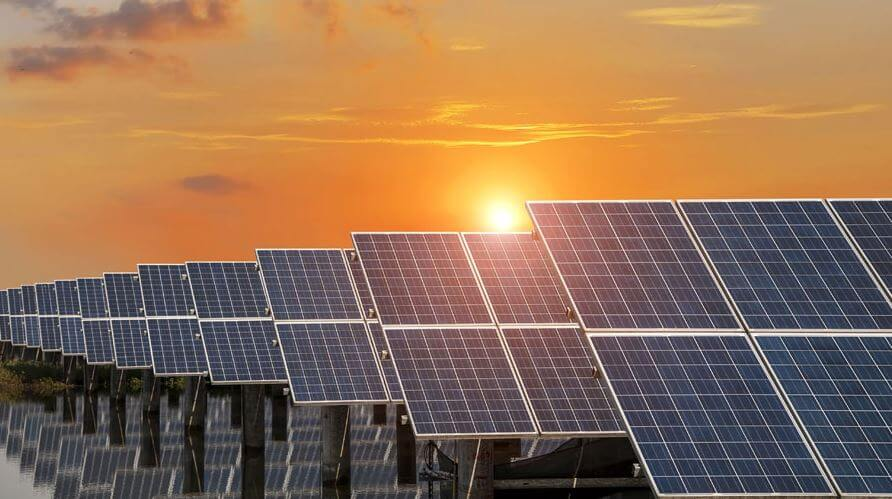 Nhà máy nhiệt điện
Năng lượng gió
Năng lượng mặt trời
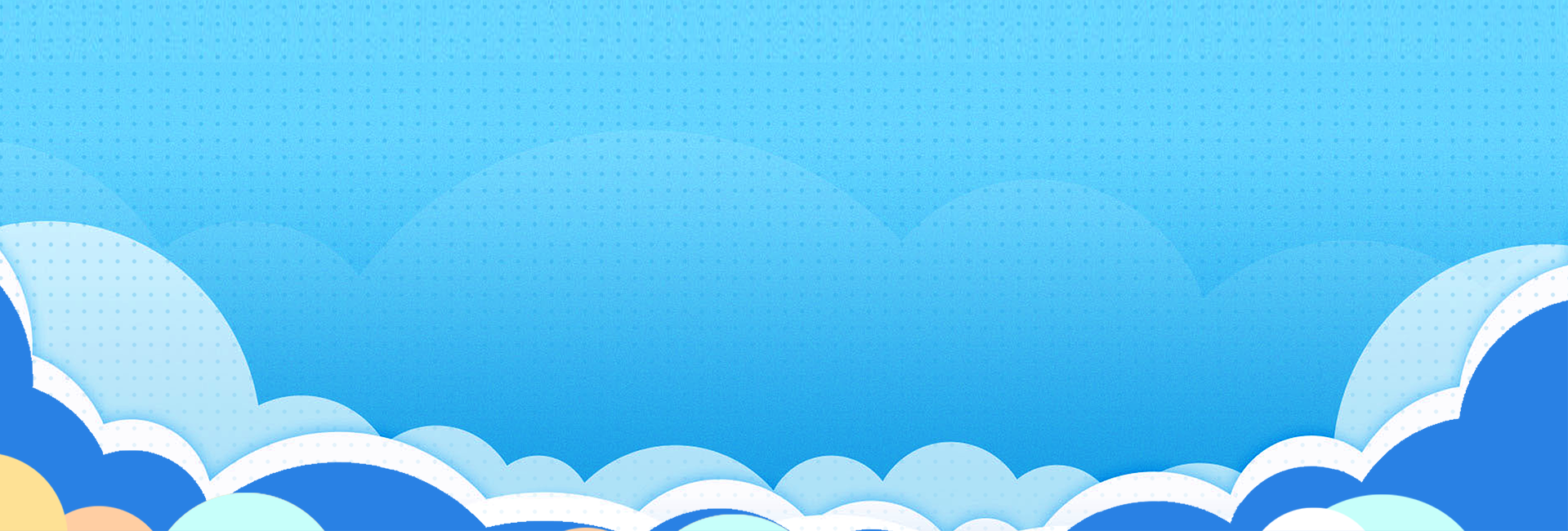 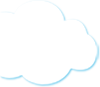 Trong nhà máy điện, máy phát điện phát ra điện. Điện được tải qua các đường dây đưa đến các ổ điện của mỗi gia đình, mỗi cơ quan, nhà máy…
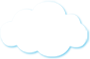 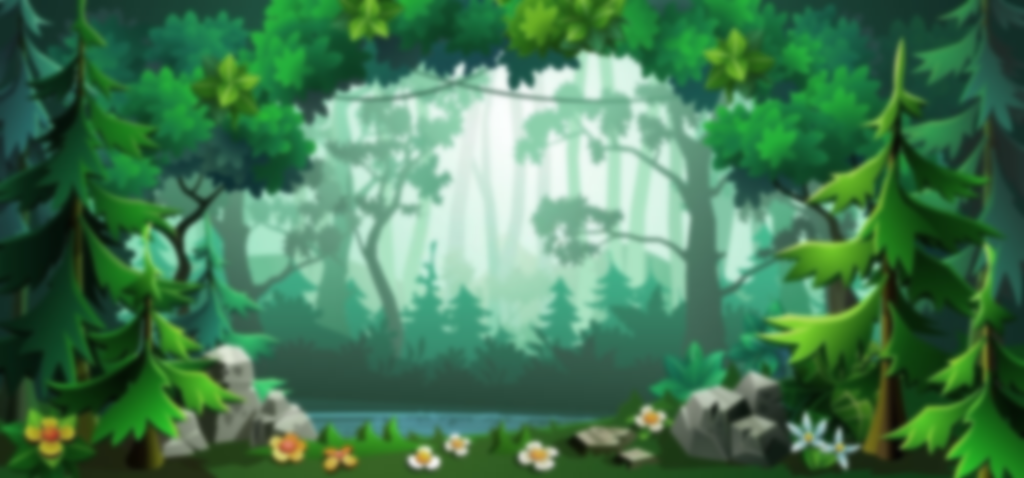 SƠ ĐỒ PHÁT ĐIỆN
Đường dây điện
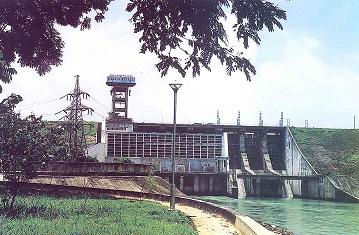 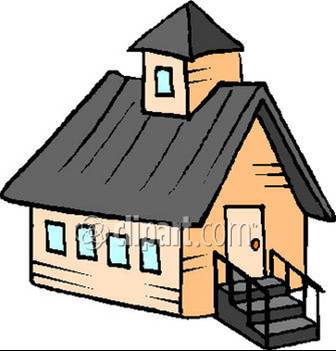 Dụng cụ điện
Hộ gia đình
Nhà máy phát điện
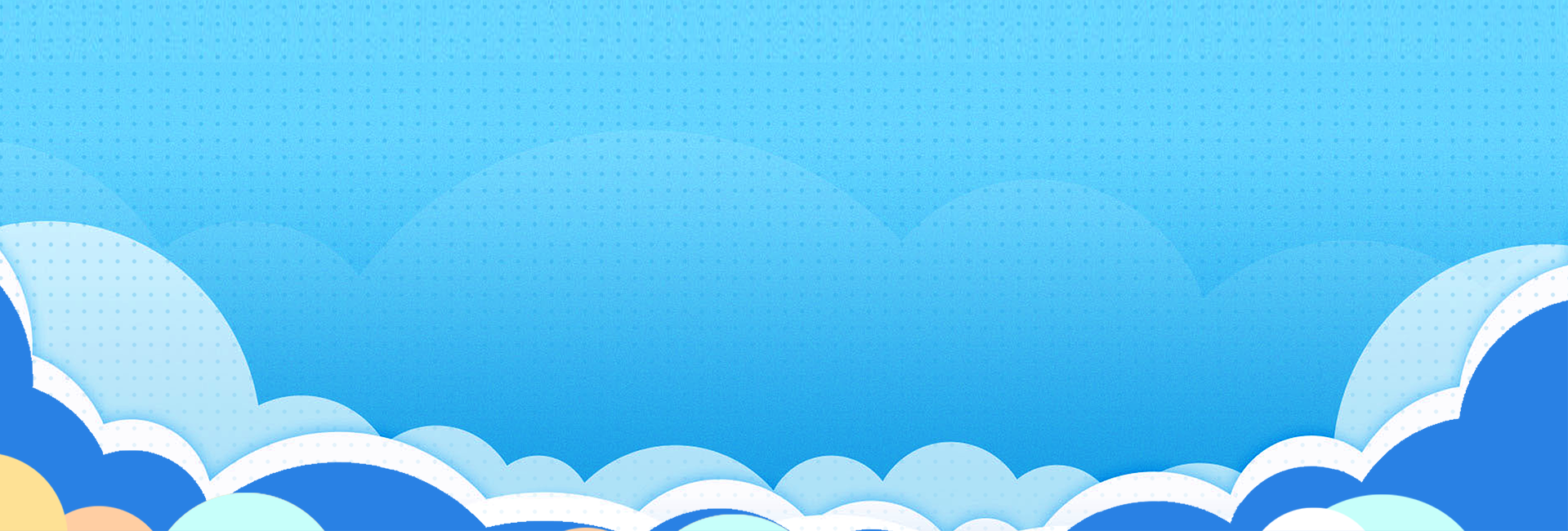 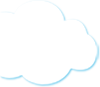 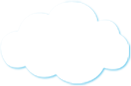 02
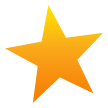 Ứng dụng của năng lượng điện.
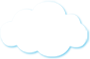 Kể tên một số ứng dụng của năng lượng điện?
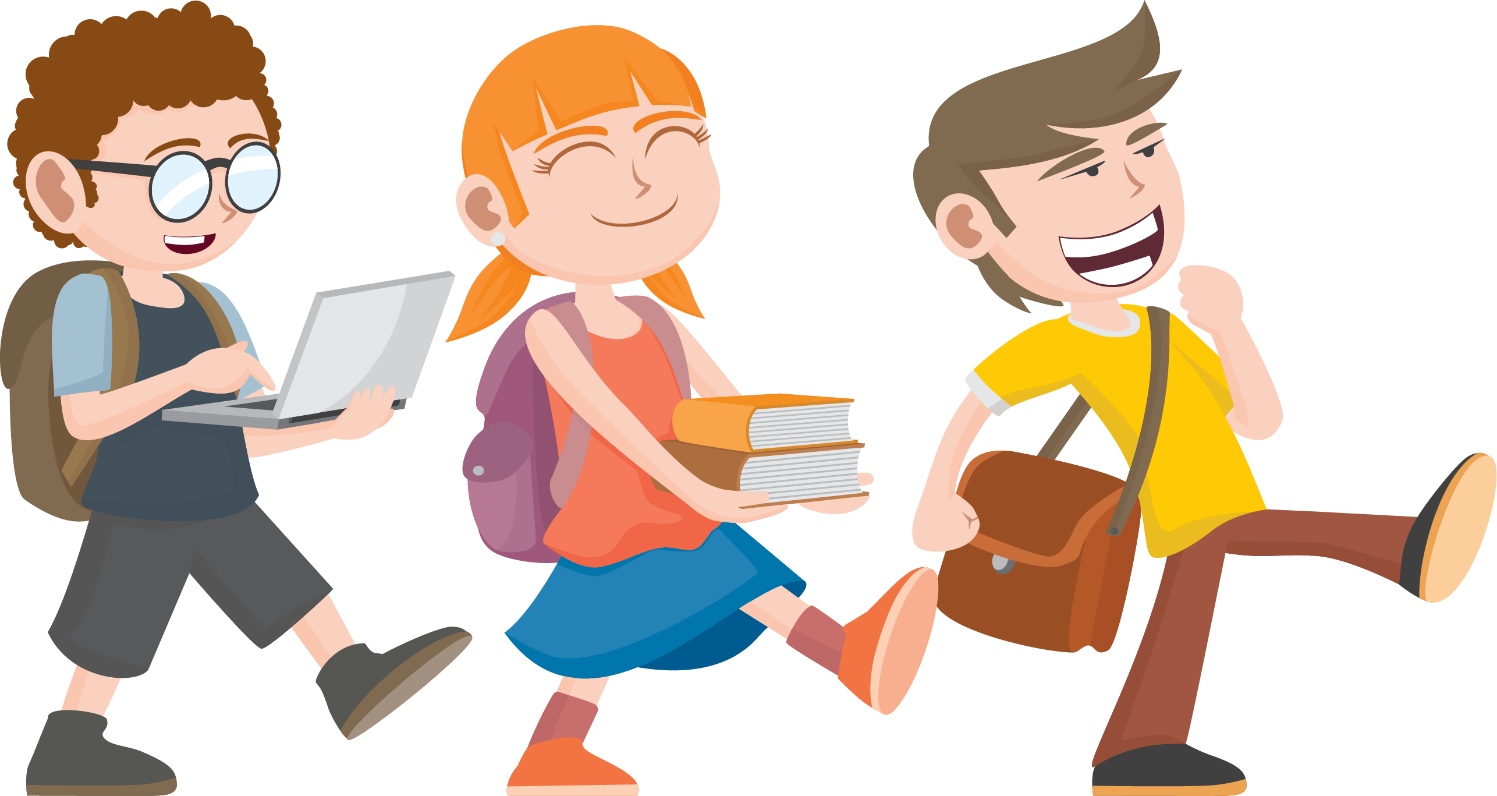 Thiết bị điện sử dụng năng lượng điện để thắp sáng
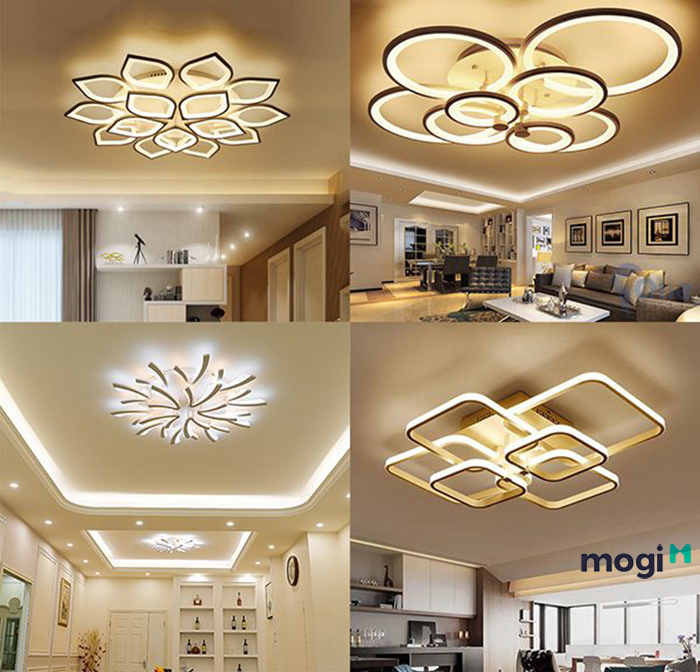 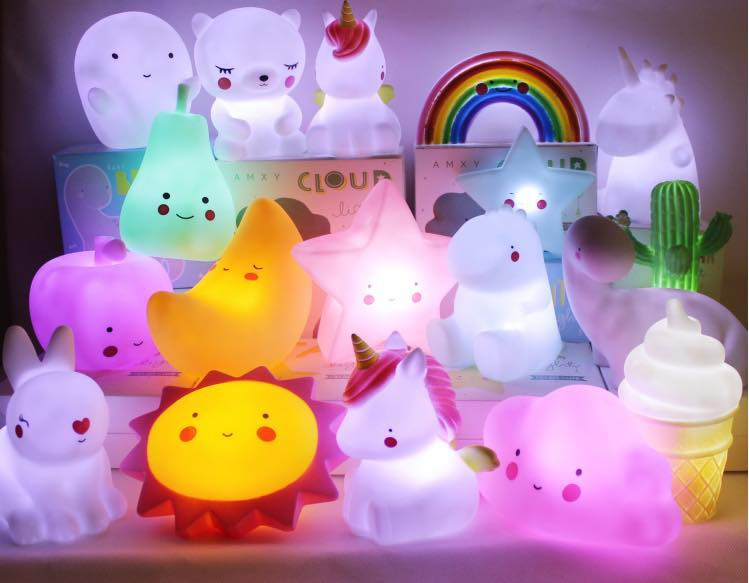 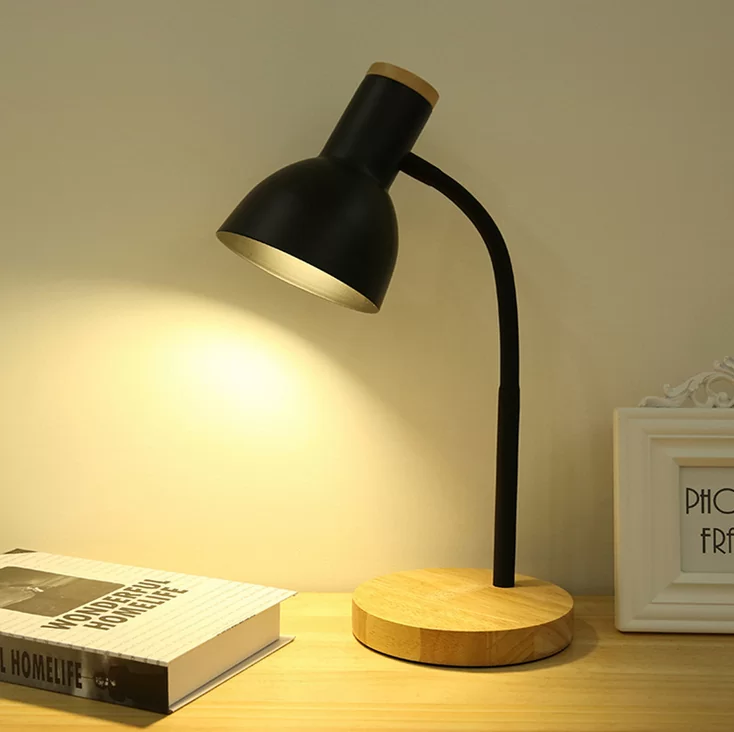 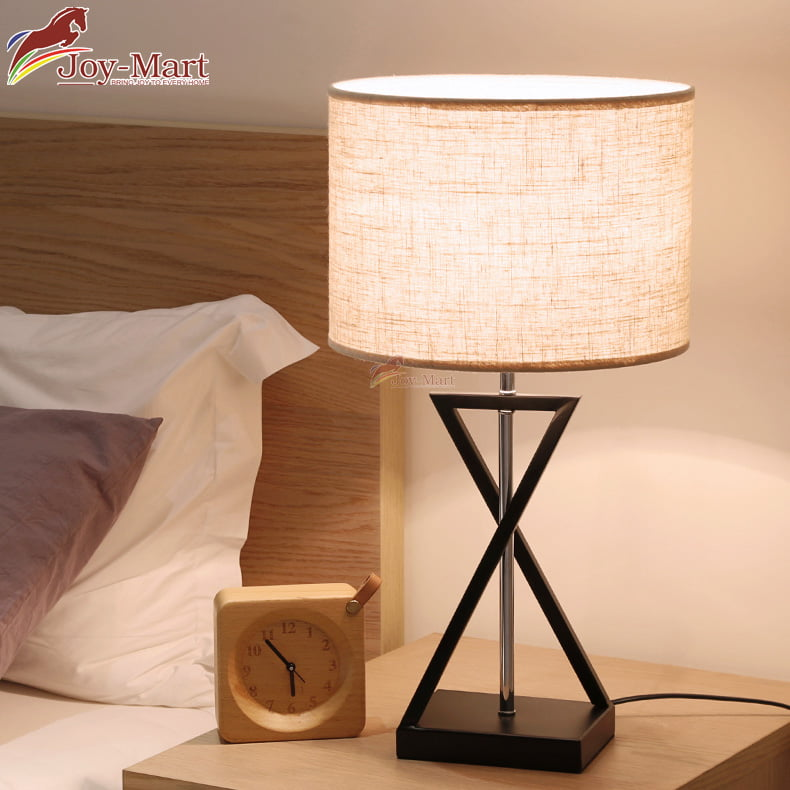 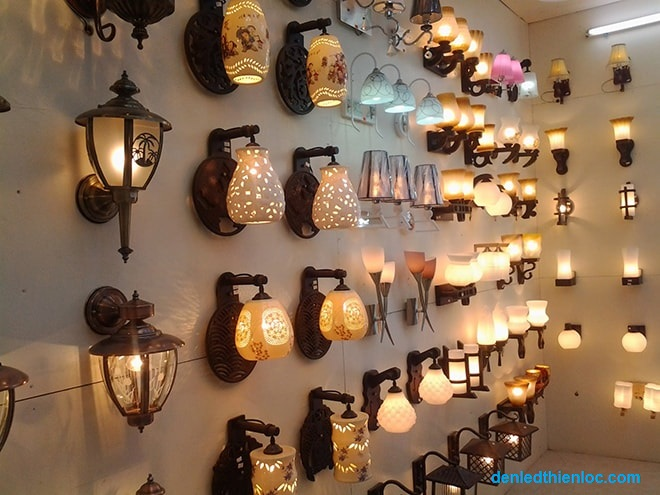 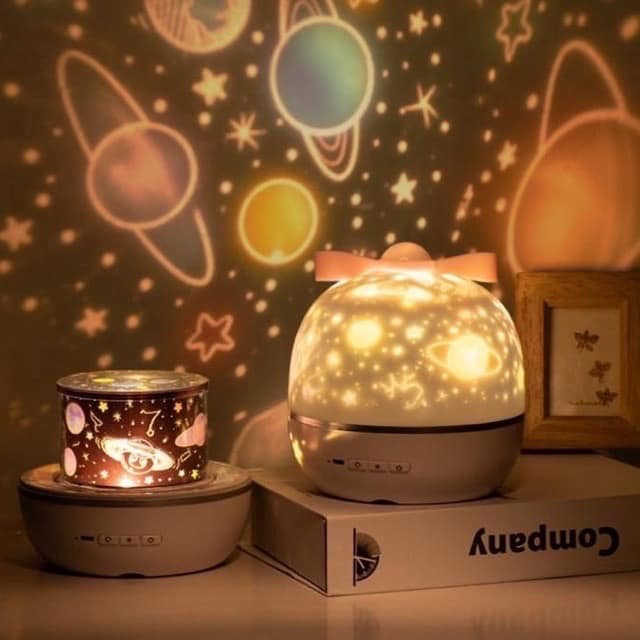 Sử dụng năng lượng điện để đốt nóng
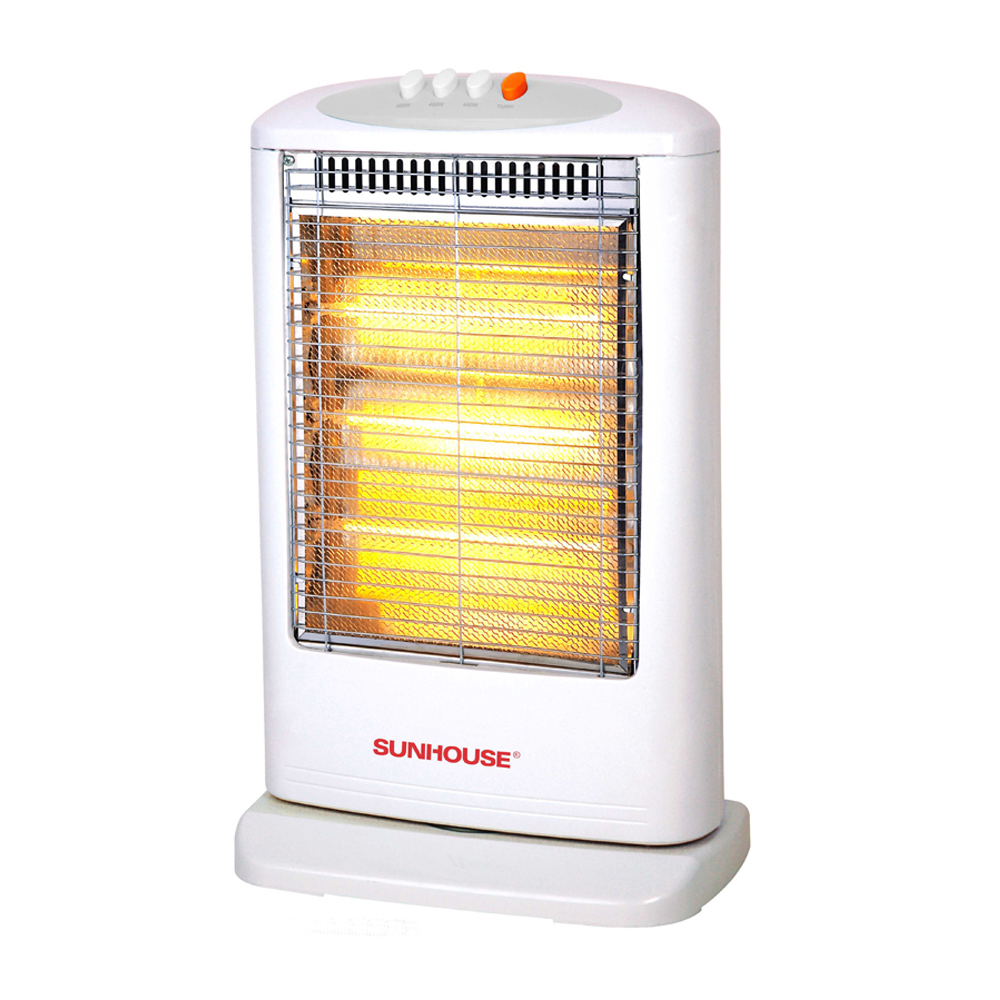 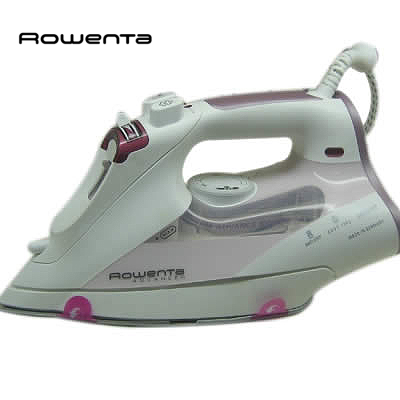 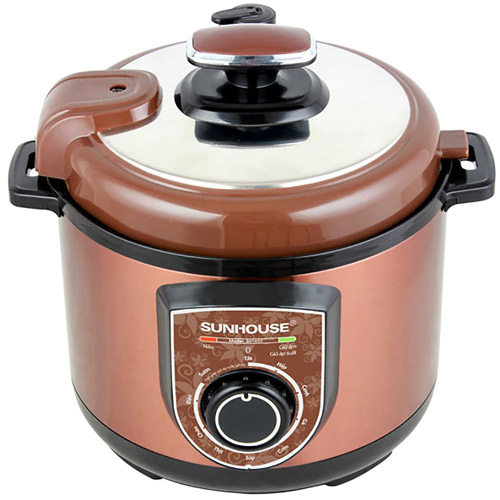 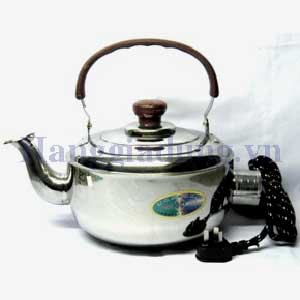 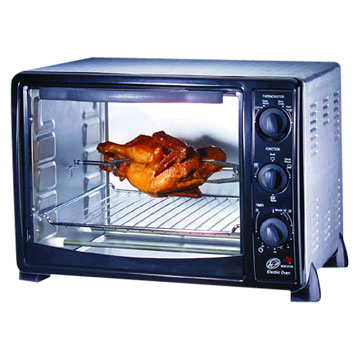 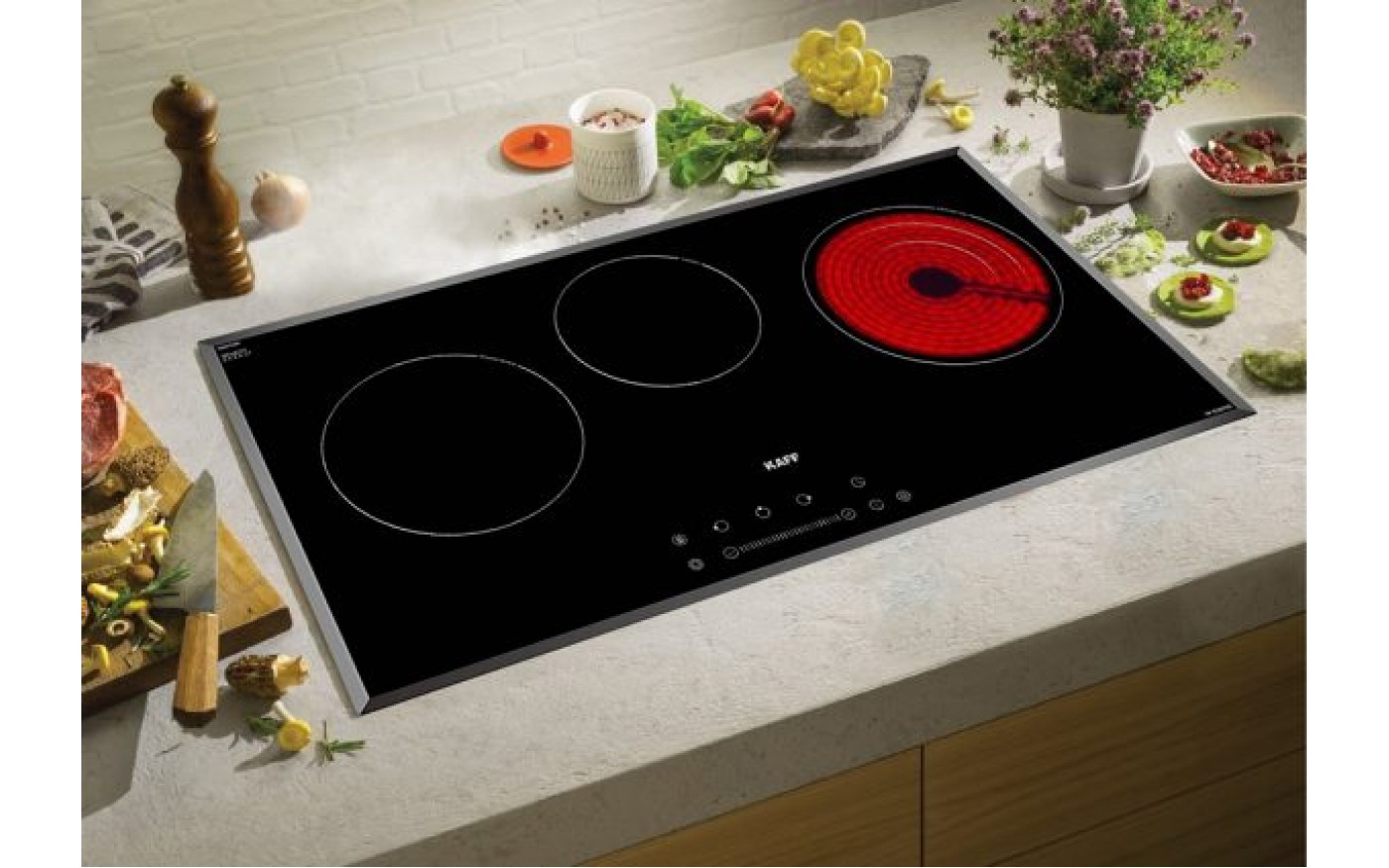 Sử dụng năng lượng điện để chạy máy
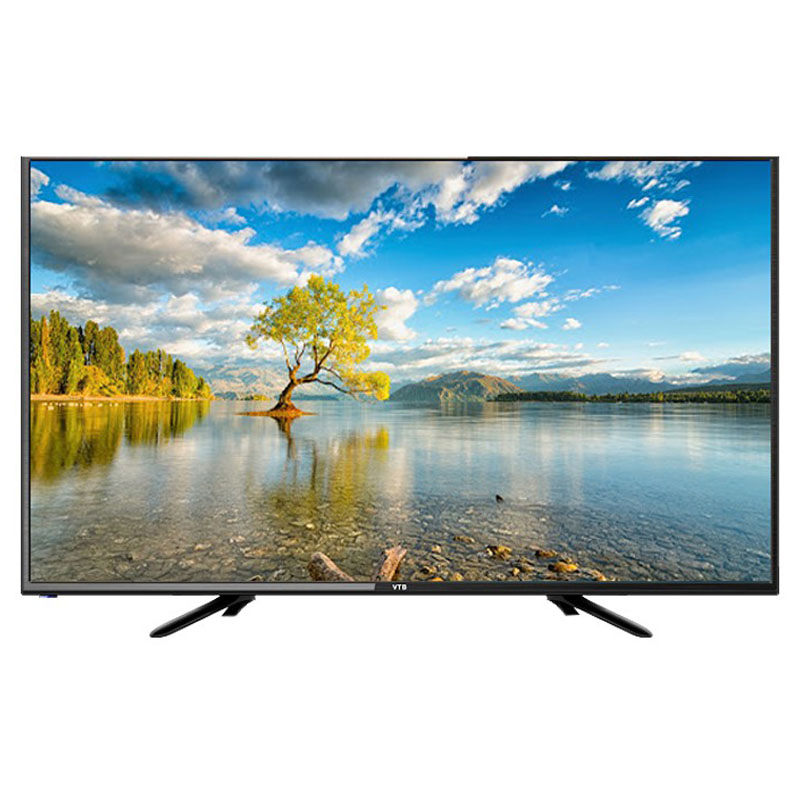 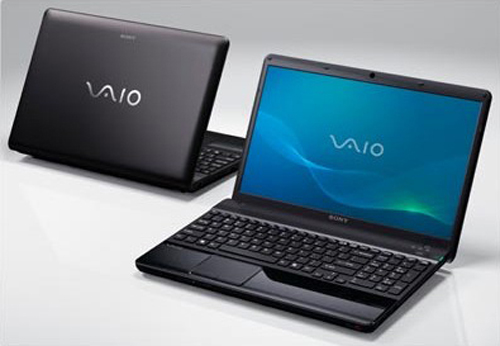 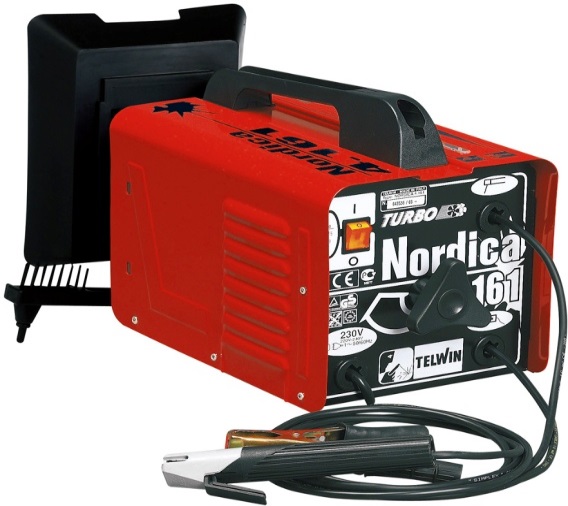 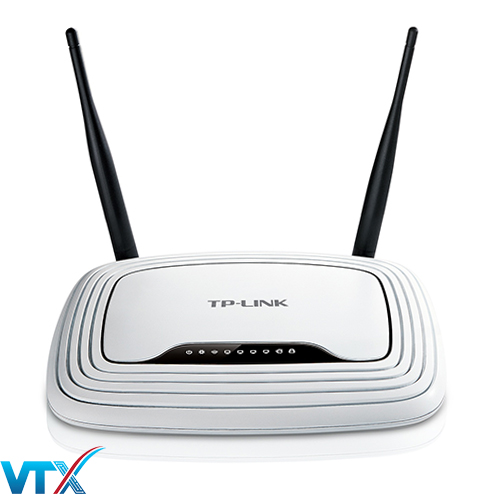 Sử dụng điện để khám, chữa bệnh và luyện tập sức khoẻ
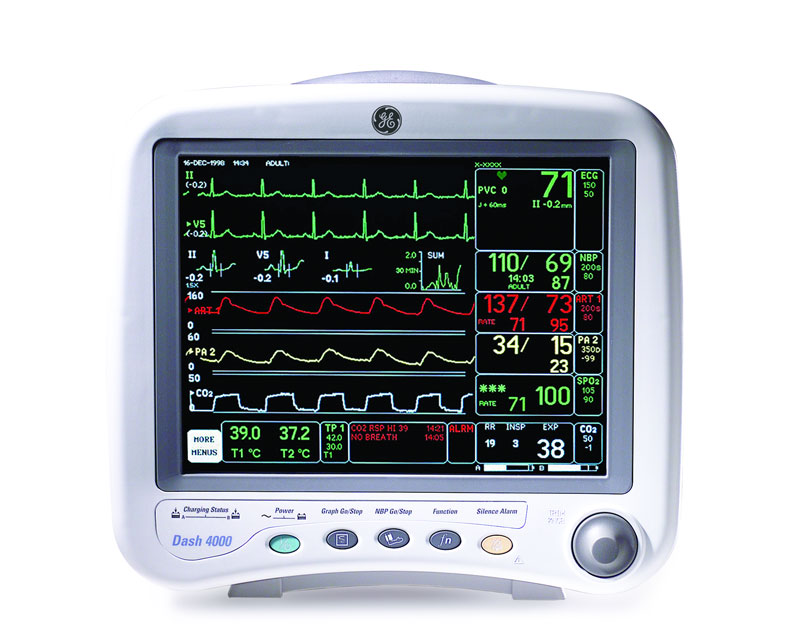 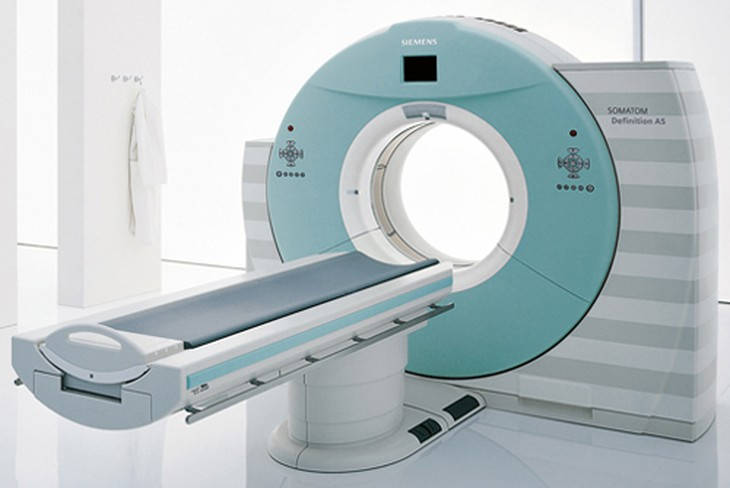 Máy CT (chụp não)
Máy đo tim
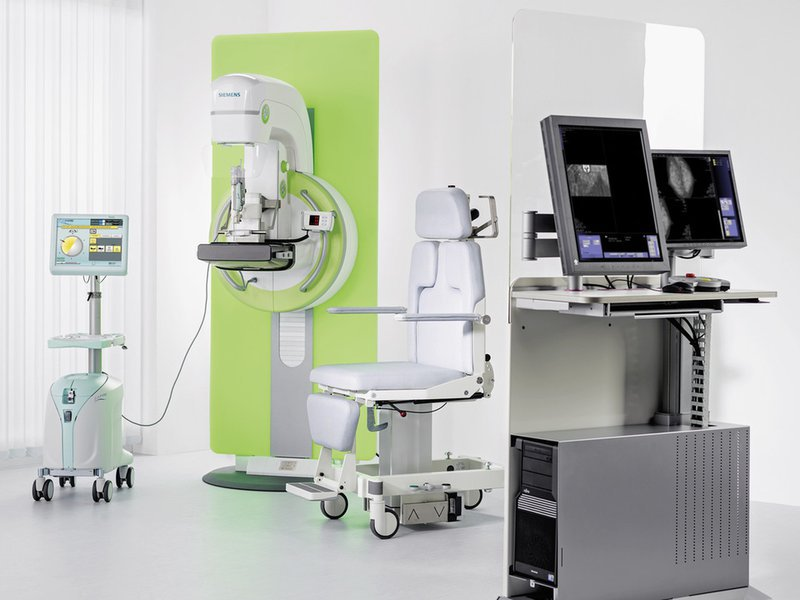 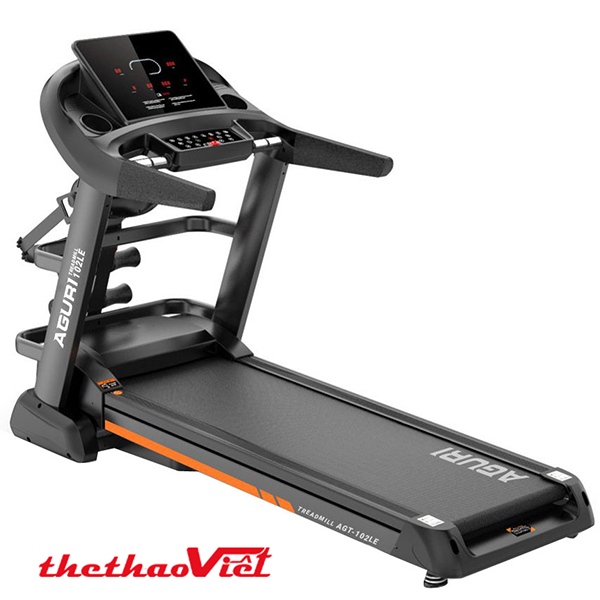 Máy tập thể dục
Máy chụp X quang.
*Kết luận: Điện được sử dụng để chiếu sáng, sưởi ấm, làm lạnh, truyền tin… chúng ta dùng điện trong học tập, lao động sản xuất, vui chơi, giải trí, sinh hoạt hằng ngày… Điện đóng vai trò quan trọng trong cuộc sống của chúng ta.
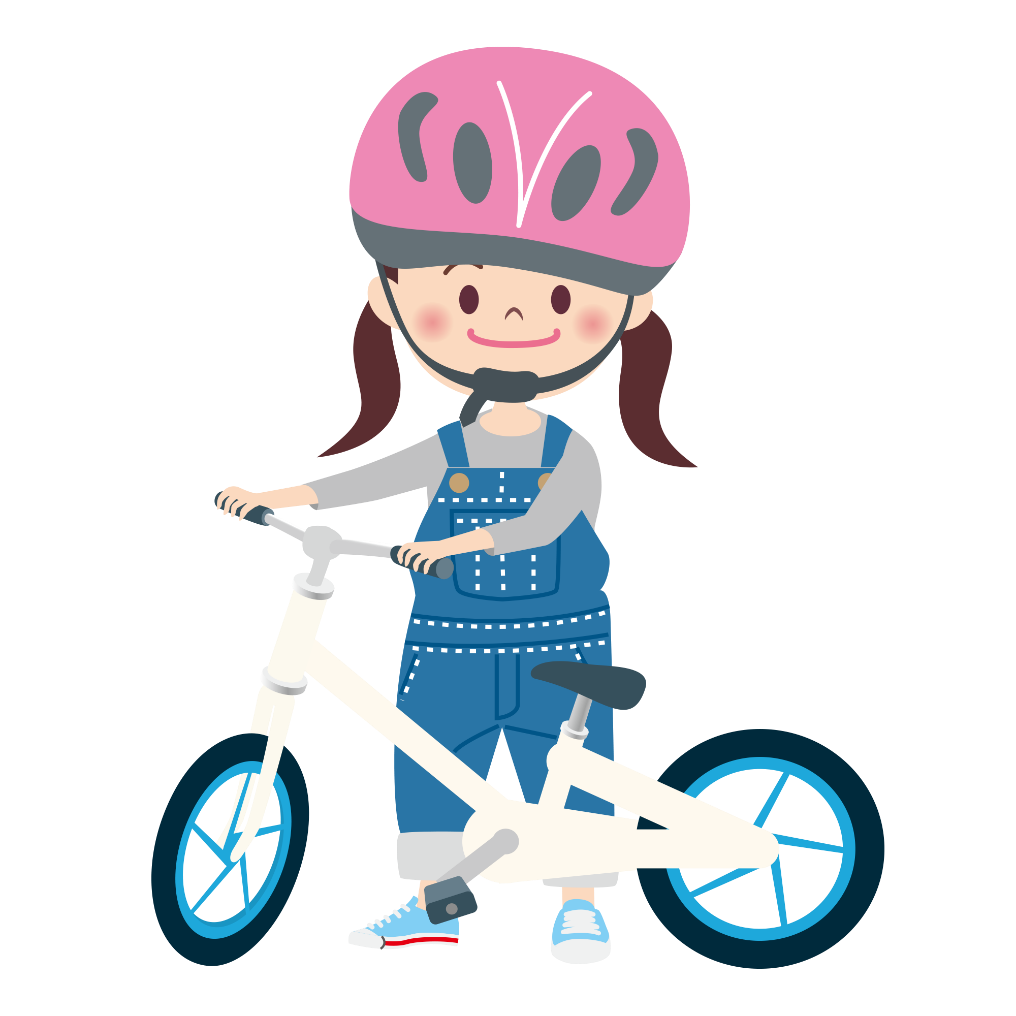 Ai nhanh, ai đúng
1/ Năng lượng điện dùng để:
Đốt nóng, chạy máy, thắp sáng.
b. Quay bánh xe nước, truyền tin, thắp sáng.
c. Cả b và c đều đúng.
d. Cả b và c đều sai.
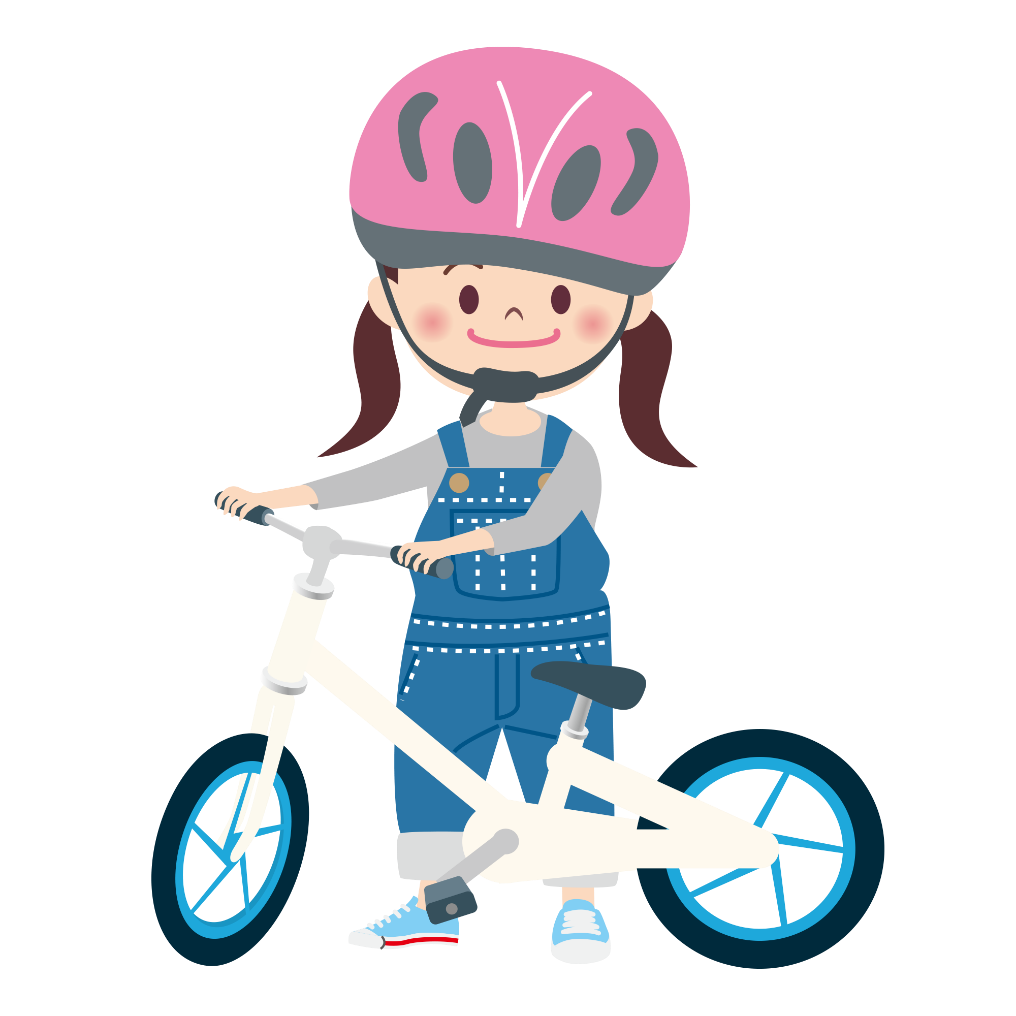 Ai nhanh, ai đúng
2/ Loại đồ dùng, máy móc nào sử dụng năng lượng điện để đốt nóng?
  a. Bóng đèn, ti vi, nồi cơm điện.
  b. Lò nướng, máy quạt, tủ lạnh.
  c. Lò nướng, bếp điện, máy sấy.
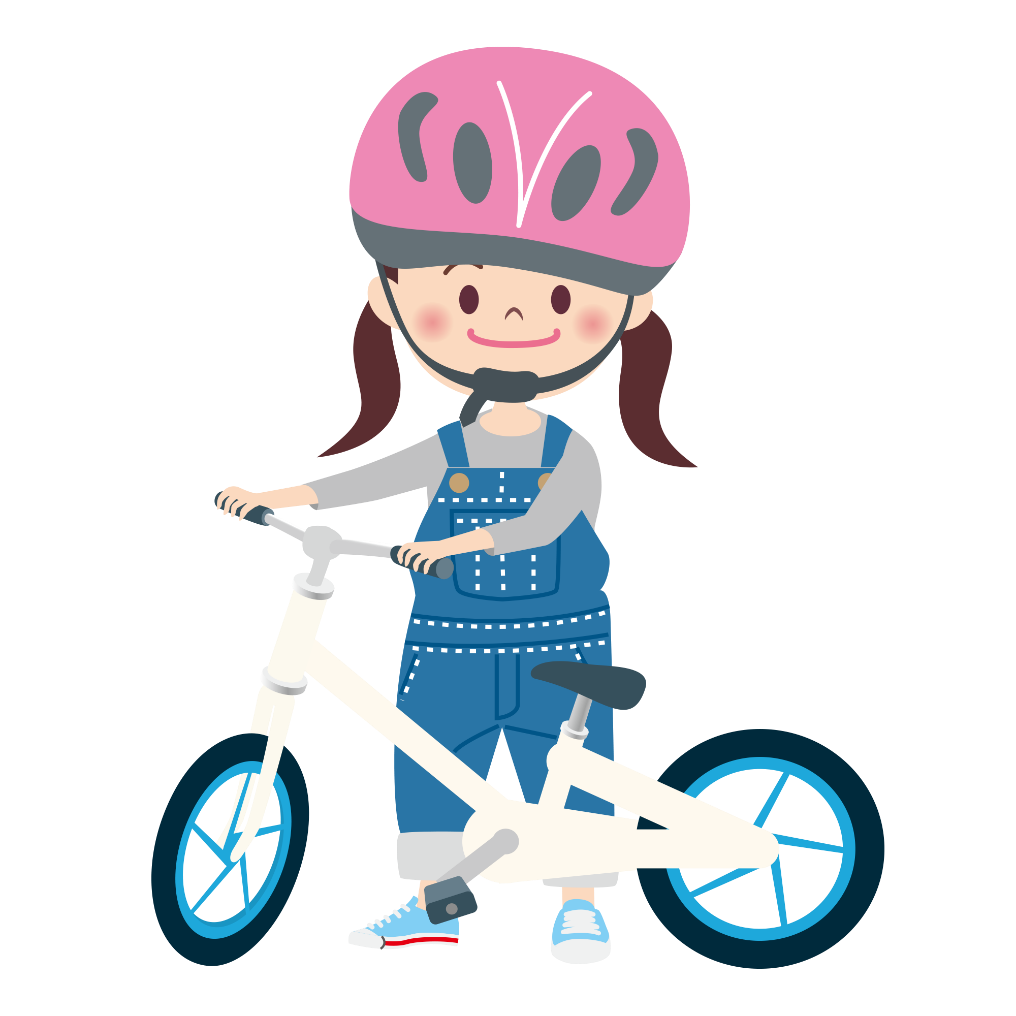 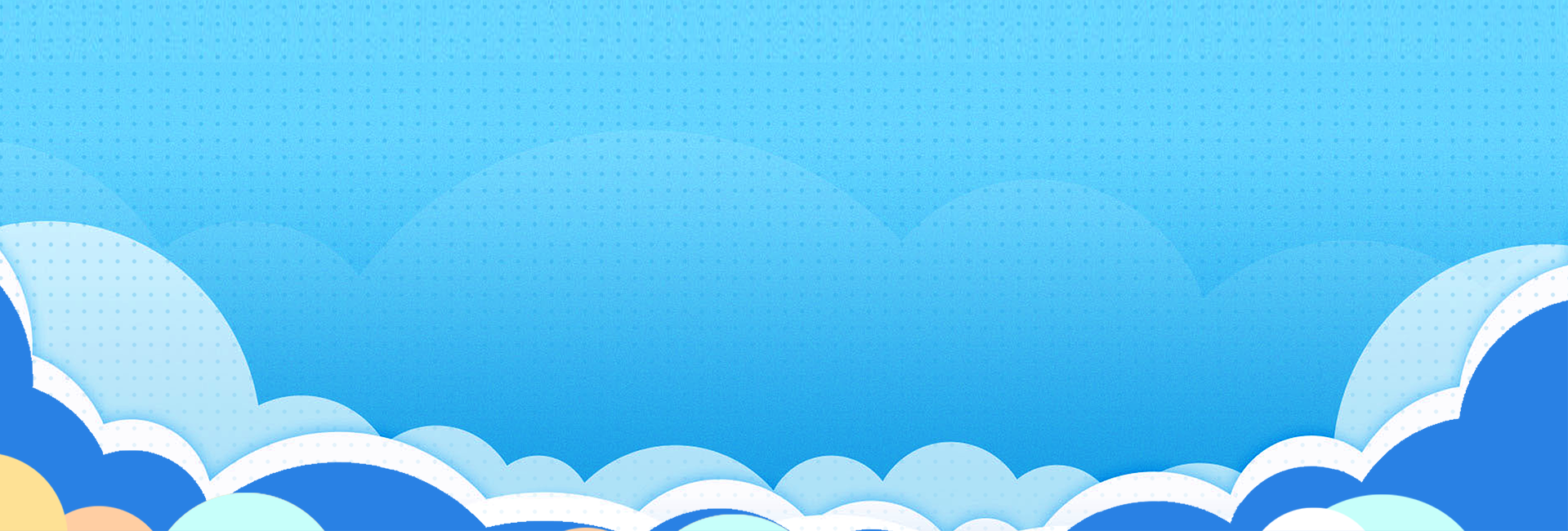 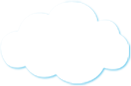 Dặn dò
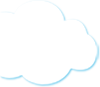 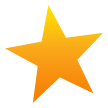 - Học thuộc ghi nhớ.
- Xem trước bài: Lắp mạch điện đơn giản. (Chuẩn bị đồ dùng thực hành)
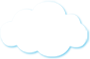 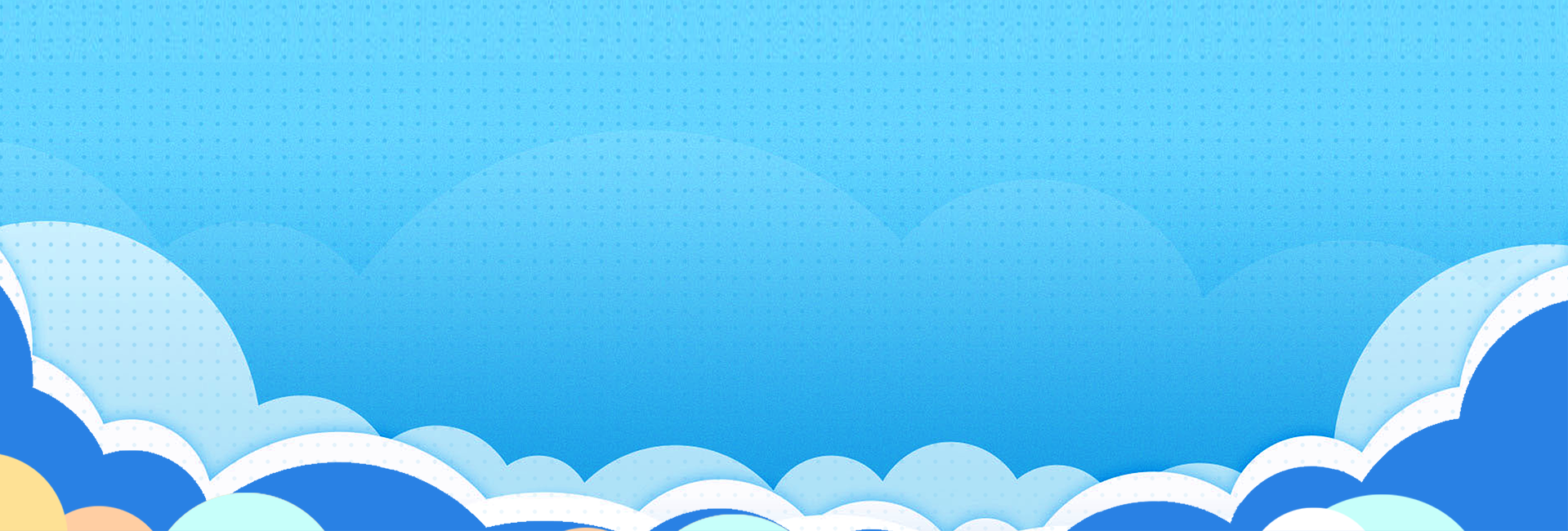 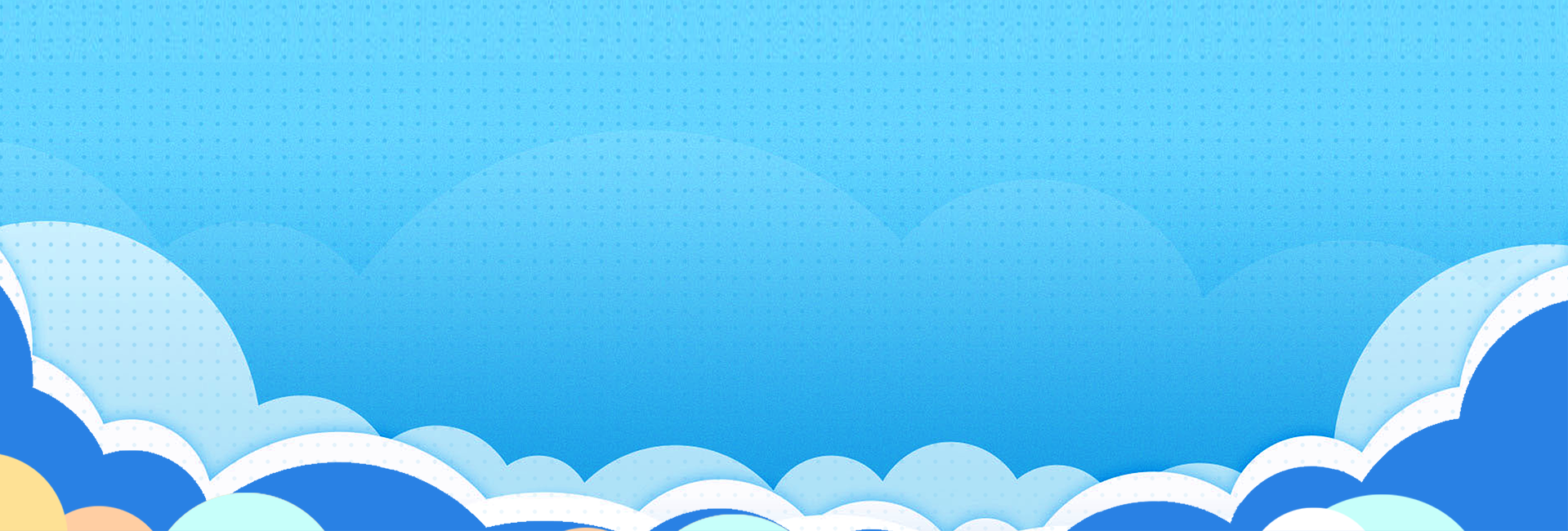 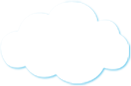 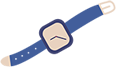 CHÚC CÁC EM 
HỌC TỐT
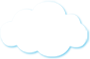 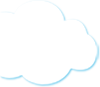 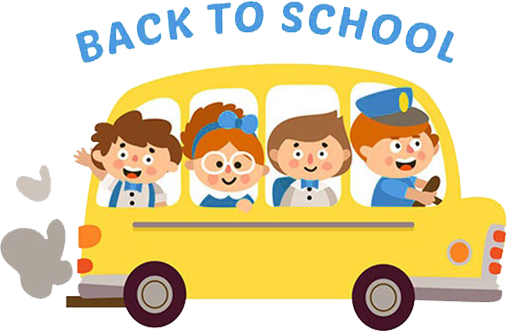 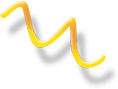 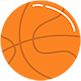